現在我們開始面對三維空間的固體。
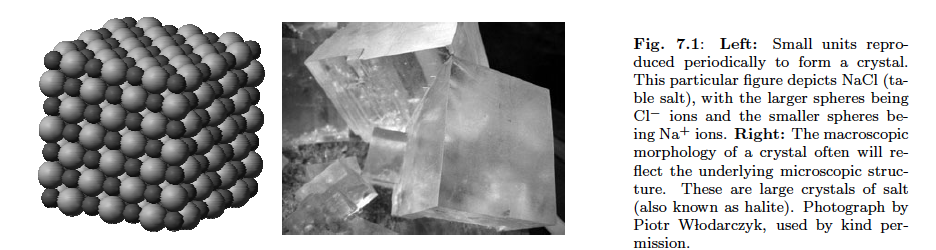 電子的社會學
Identical Particles 全同粒子
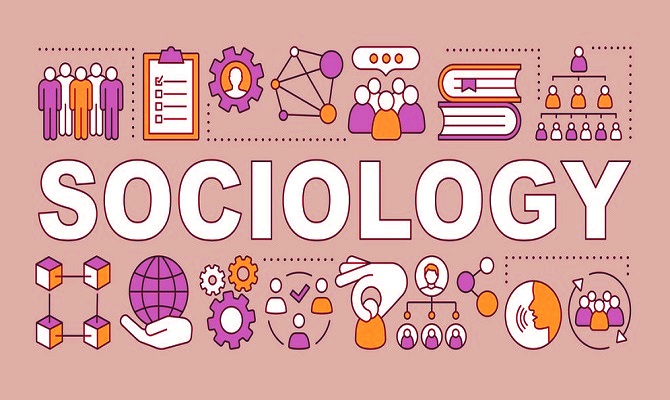 新的量子效應！彼此沒有作用的電子，其實會彼此影響。
現在我們開始面對三維空間的固體。
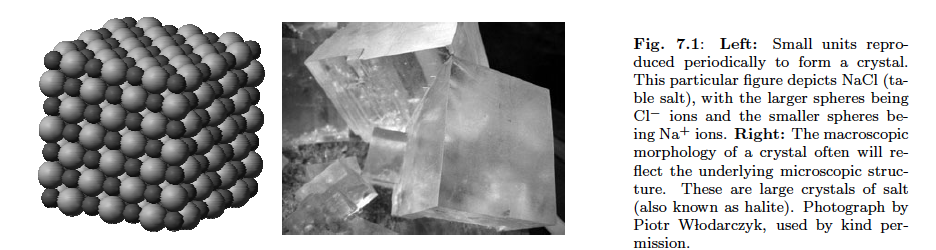 但避免同時面對兩個問題，我們將忽略晶格原子核的週期性位能。
因此將把固體看成自由空間，電子即自由電子。
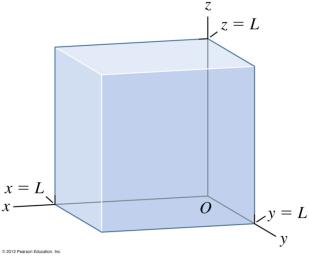 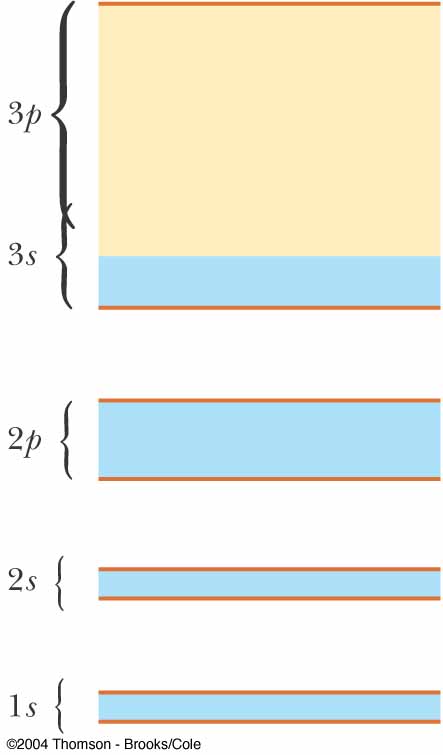 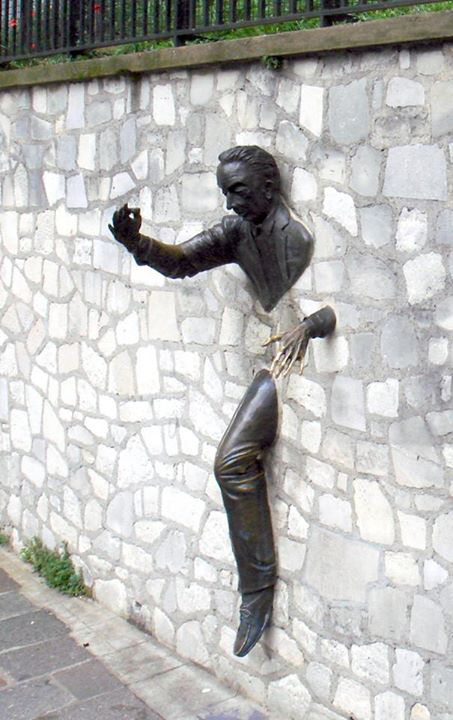 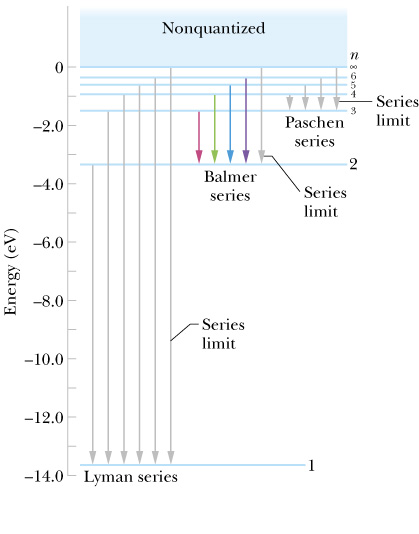 在未填滿的能帶內的電子能態，感覺就像原子能態中的連續能量自由態！
這些電子在固體內完全自由移動。彷彿沒有原子核存在一般。
這個模型有時就稱為無交互作用的理想電子氣體。電子因此作自由運動。
但彼此沒有作用的電子，其實會彼此影響。
Tight Binding Model
這些電子定態原來屬於私人，現在卻是公共財產！
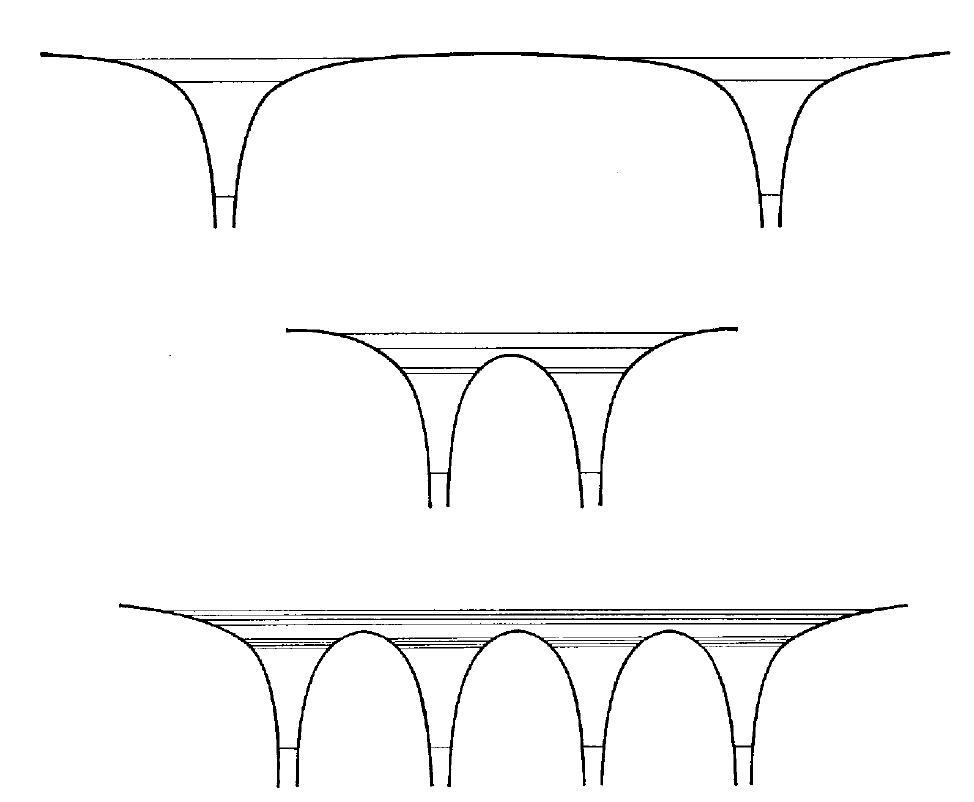 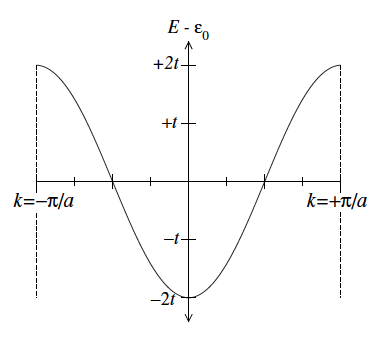 在接近底部處，
如同一自由電子，
對於這些底部電子，原子核的位能似乎不存在。
以沒有位能的自由能量的定態，來描述三維導電固體中的電子，
三度空間的Free Electron Model
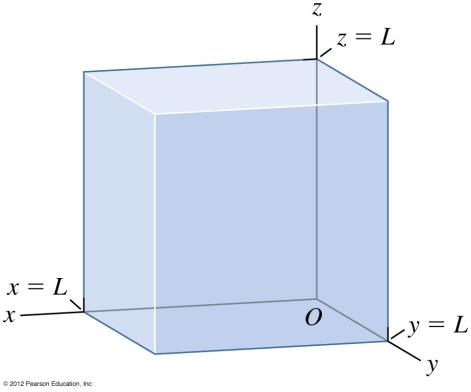 Non-Interacting Electron Gas (Sommerfeld Model)
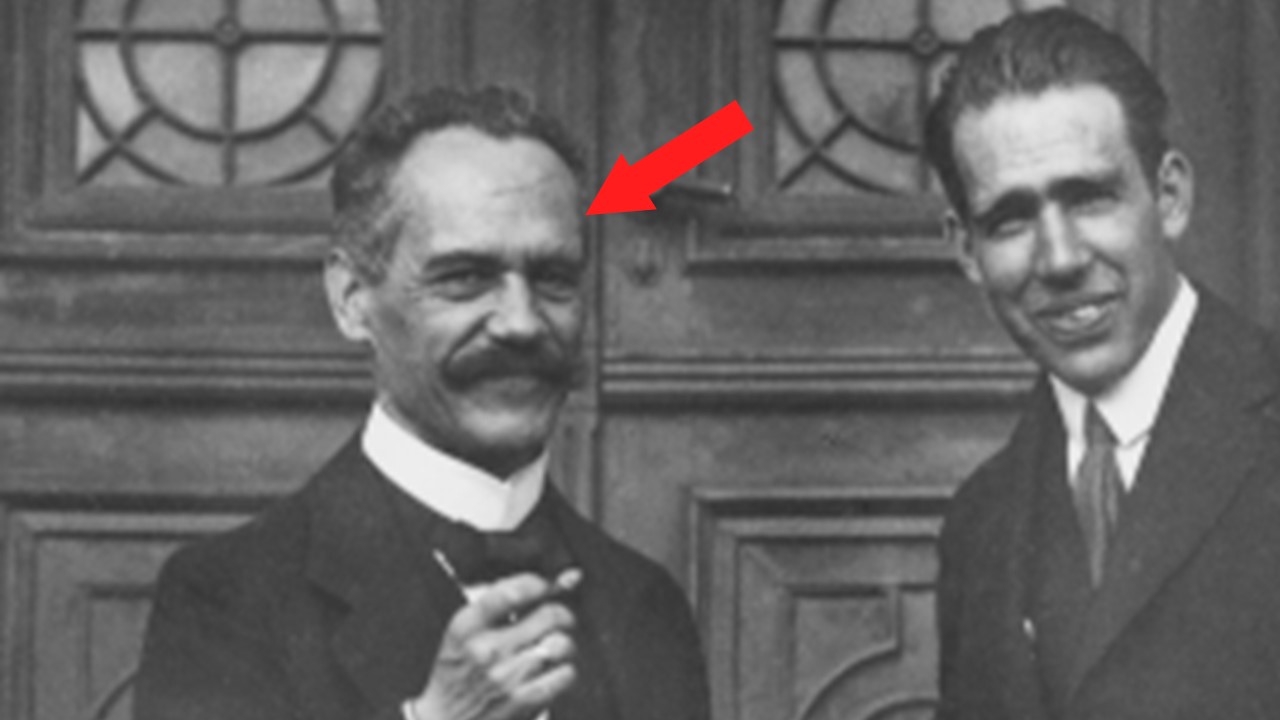 3維空間能量本徵態的定態方程式：
沒有位能。但的確有邊界。
將固體想像為邊界無法透過的箱子。
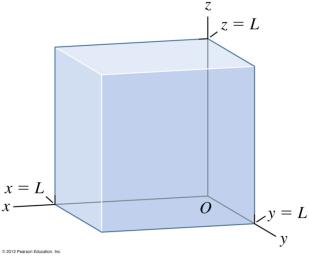 3維箱子Box內自由空間的電子定態：
嘗試將定態波函數分解為三個變數個別函數的乘積：
三維Box簡化為三個一維Box！
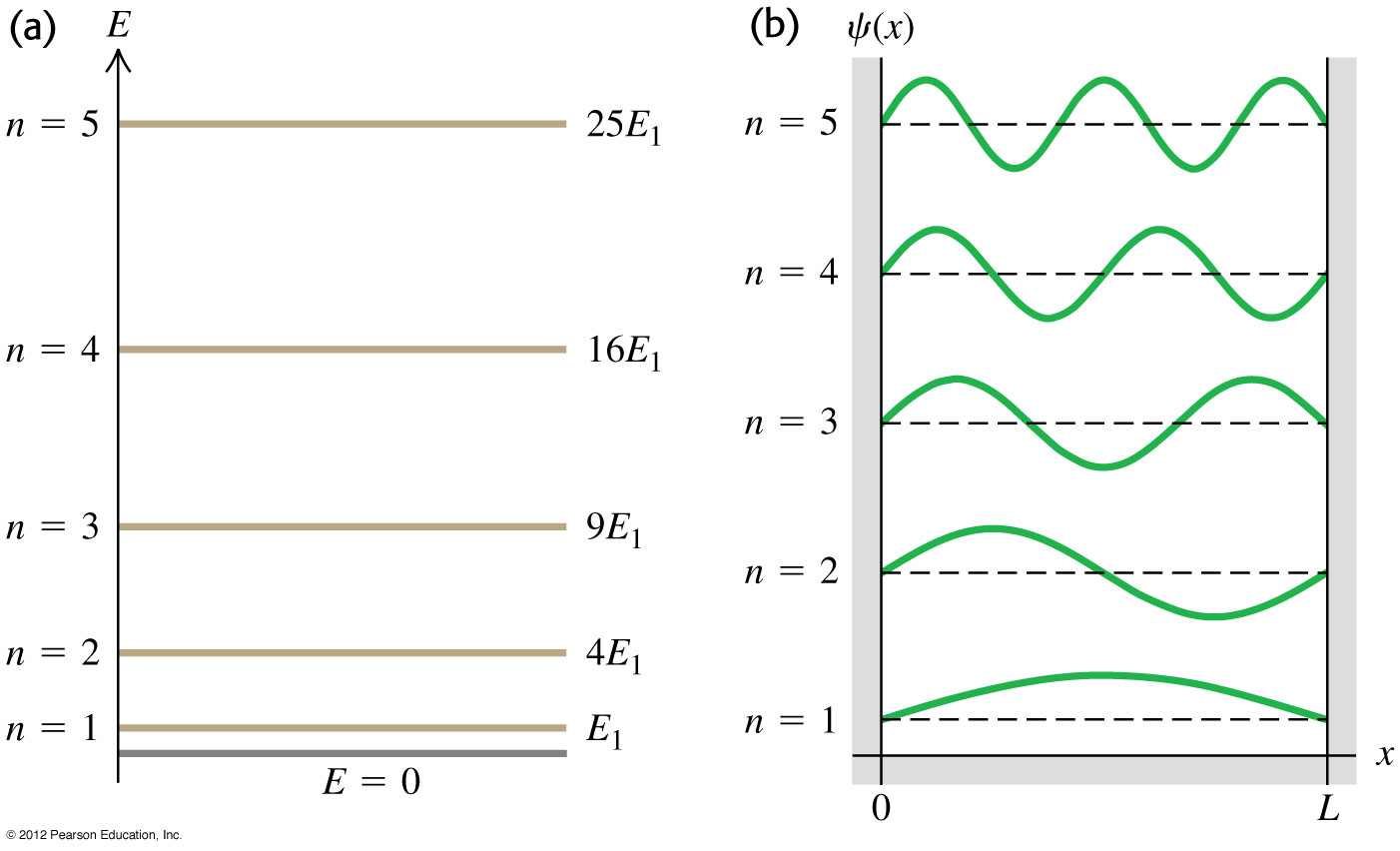 代入
能量等於：
三維Box簡化為三個一維Box！
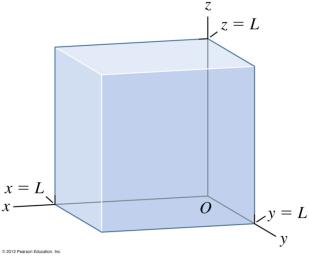 三維箱子內單一電子的定態之波函數。
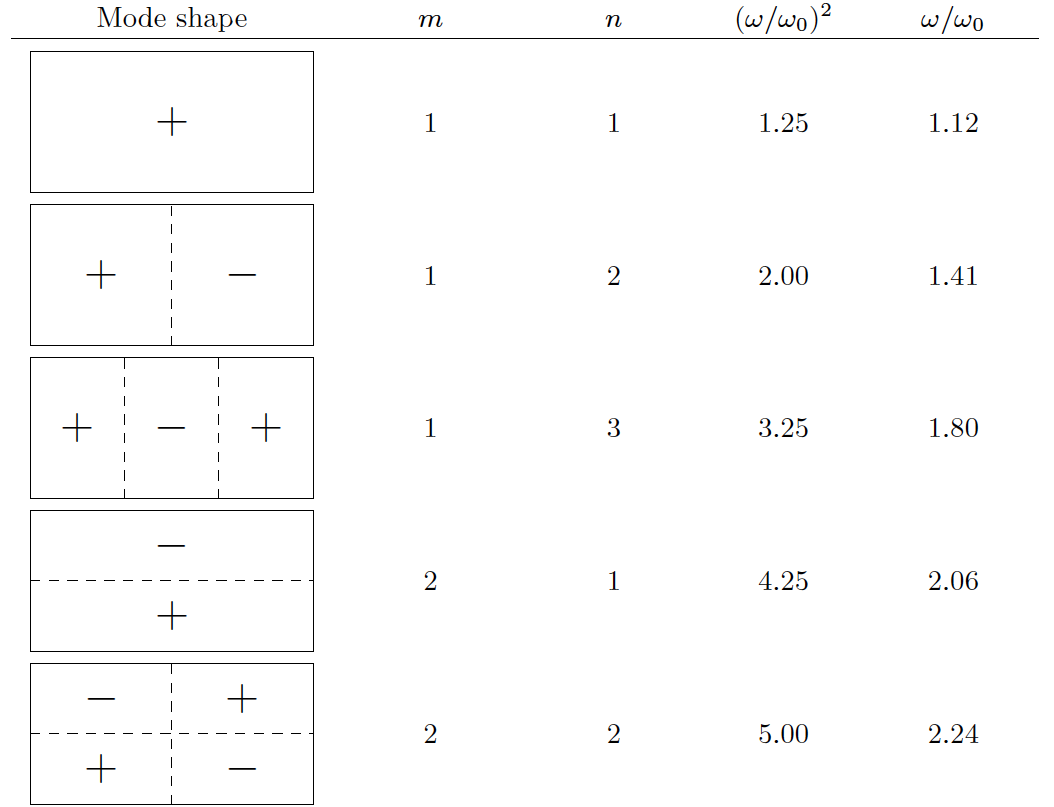 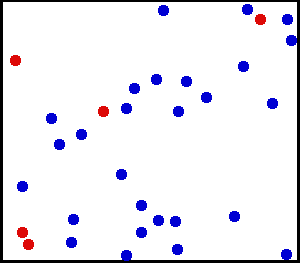 自由電子氣比較像駐波！
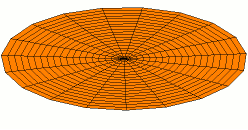 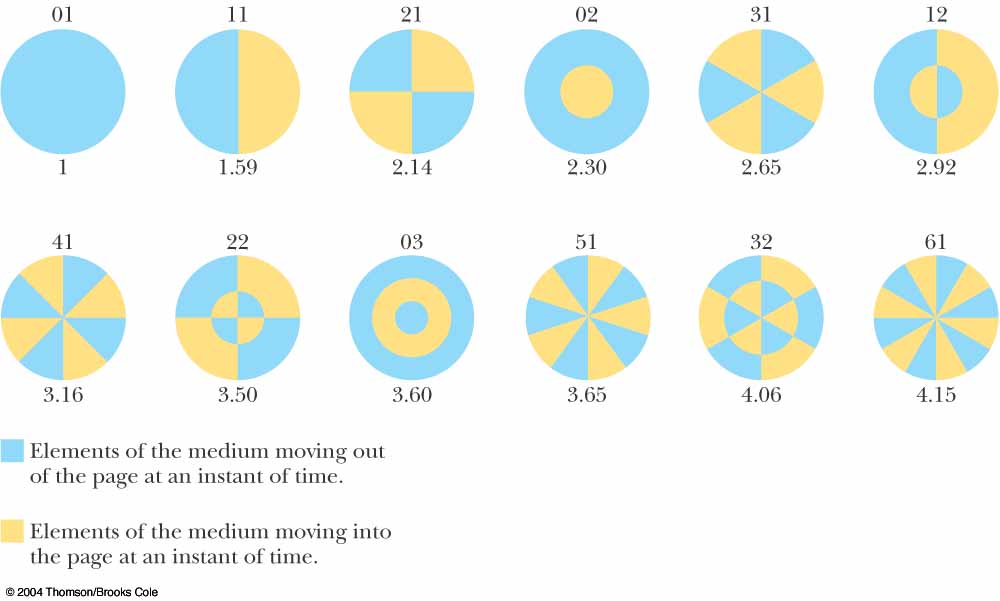 各定態機率密度：
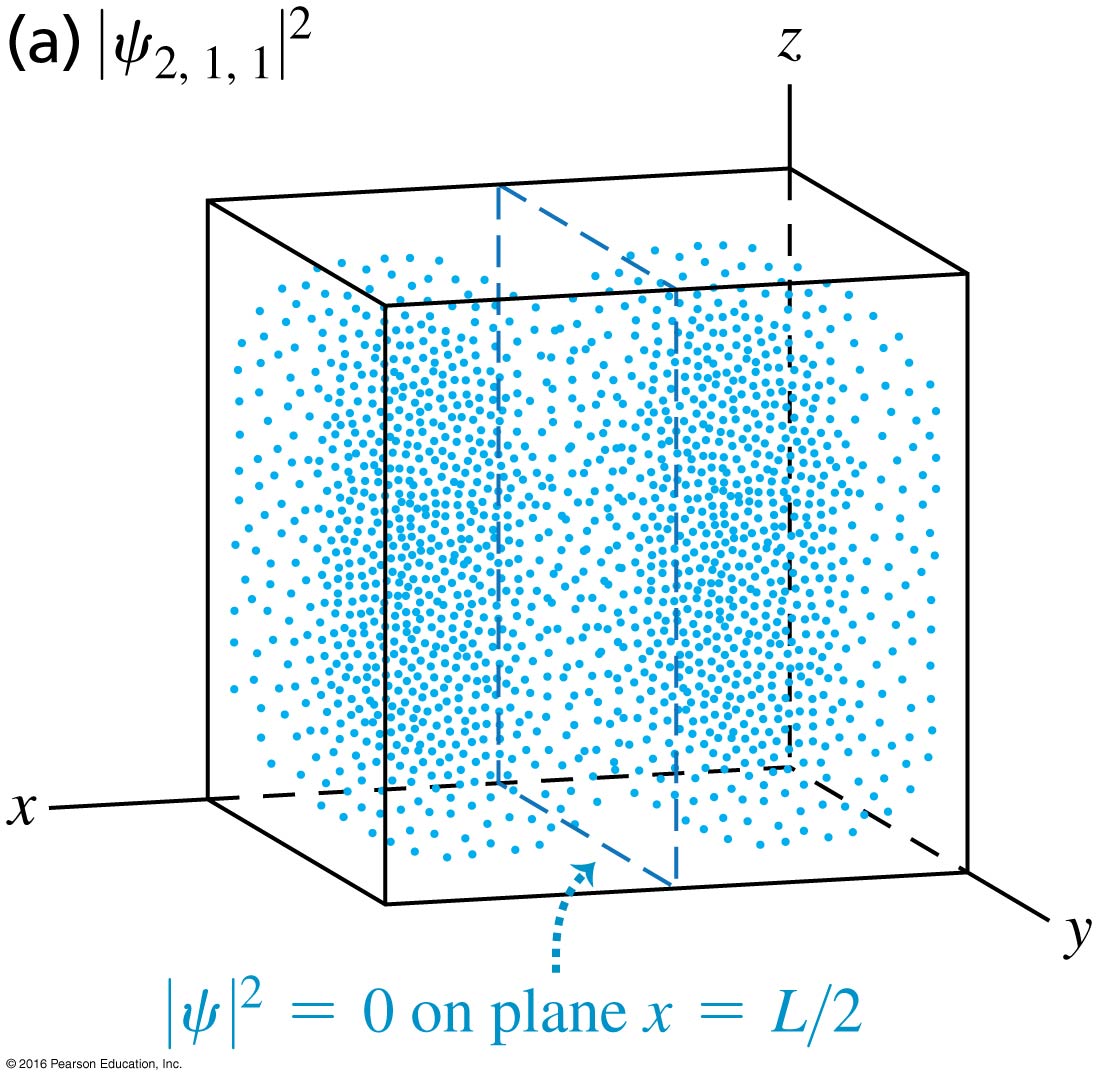 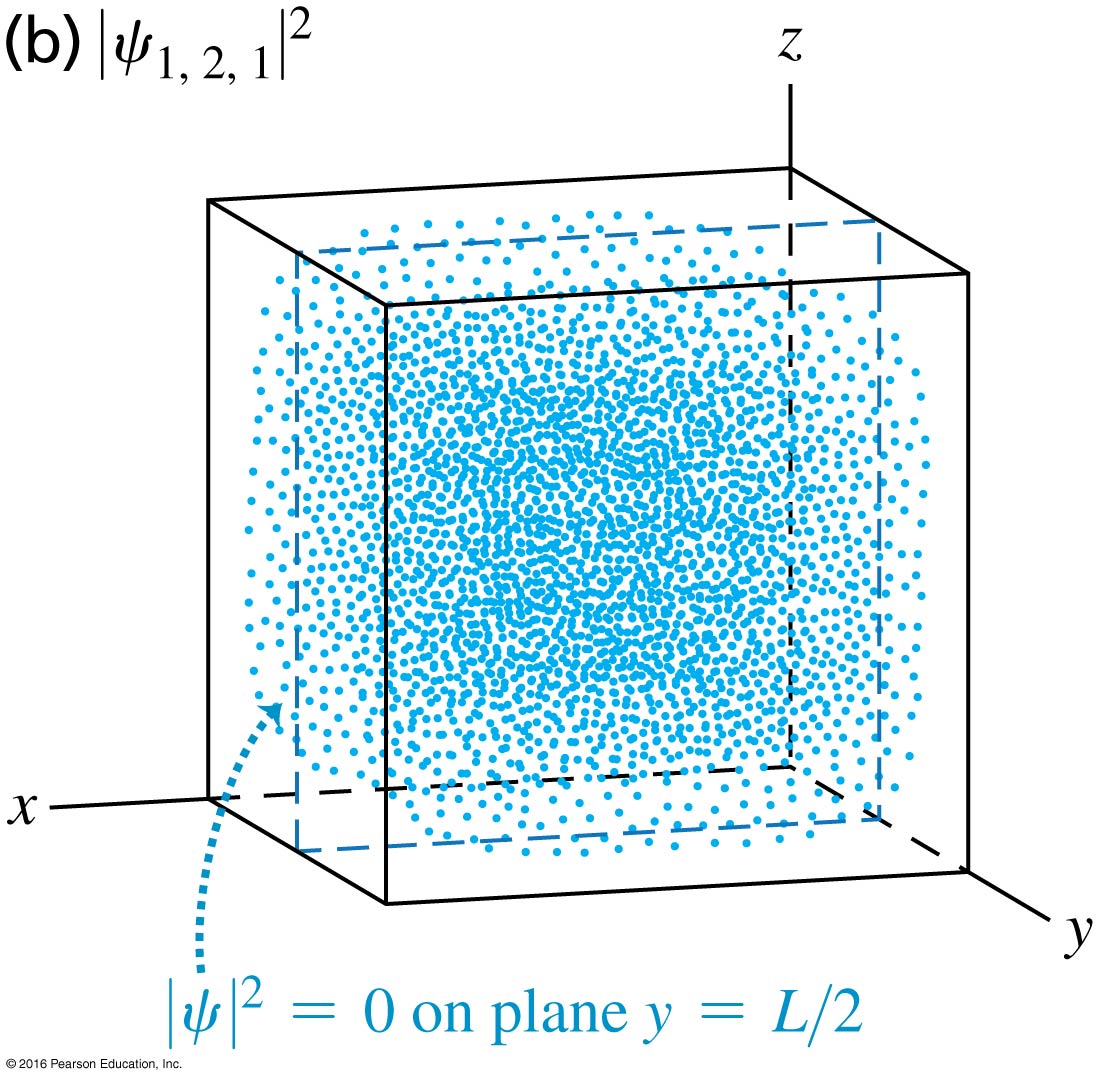 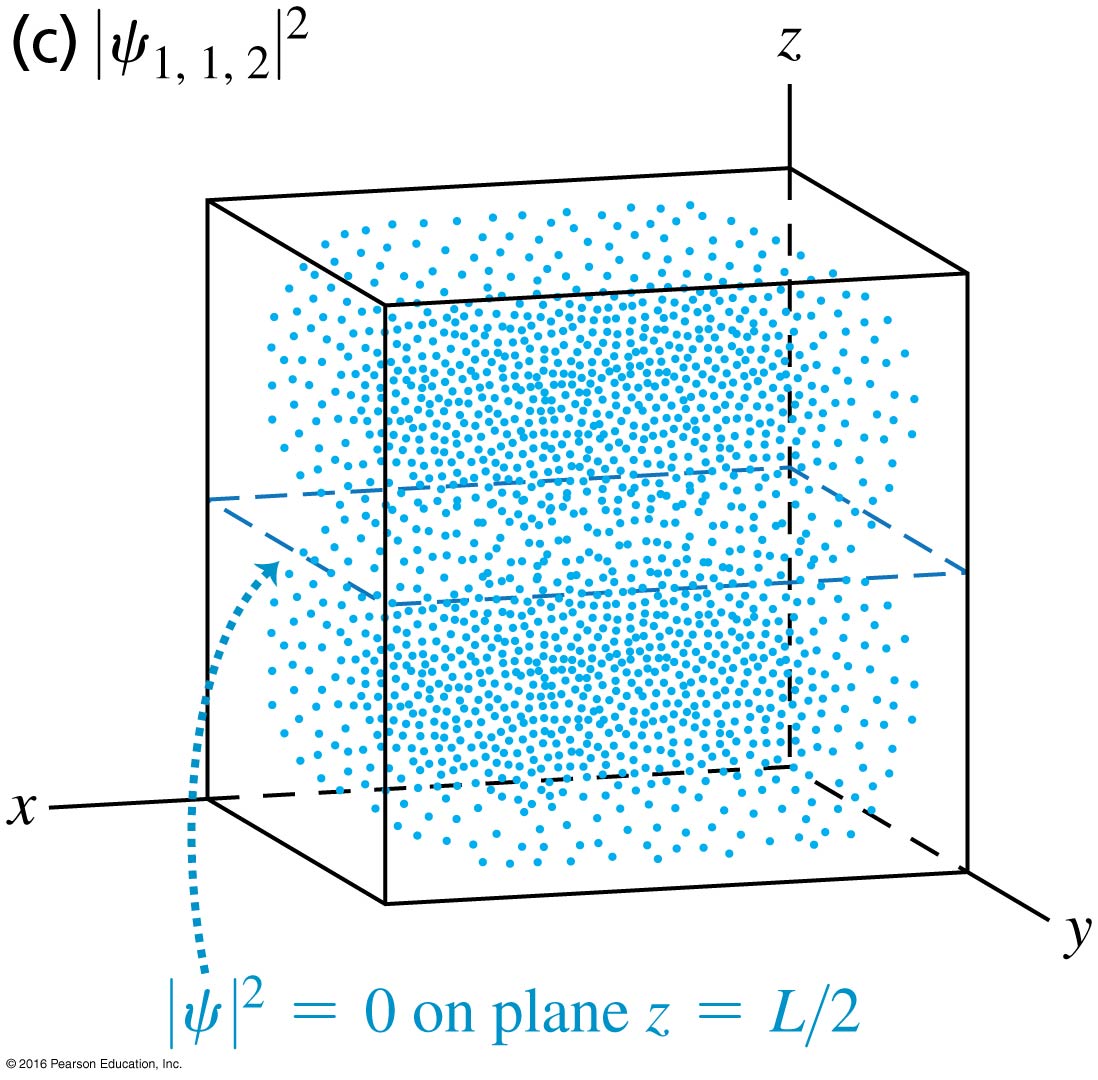 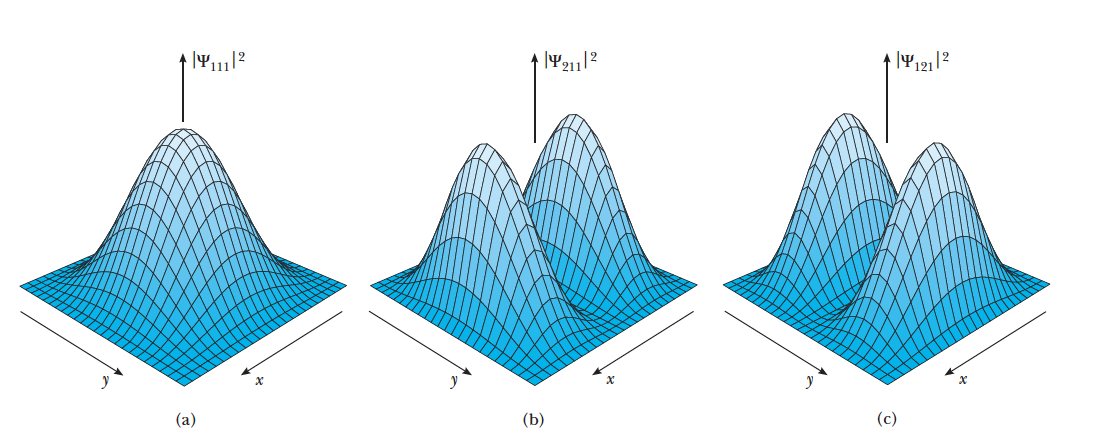 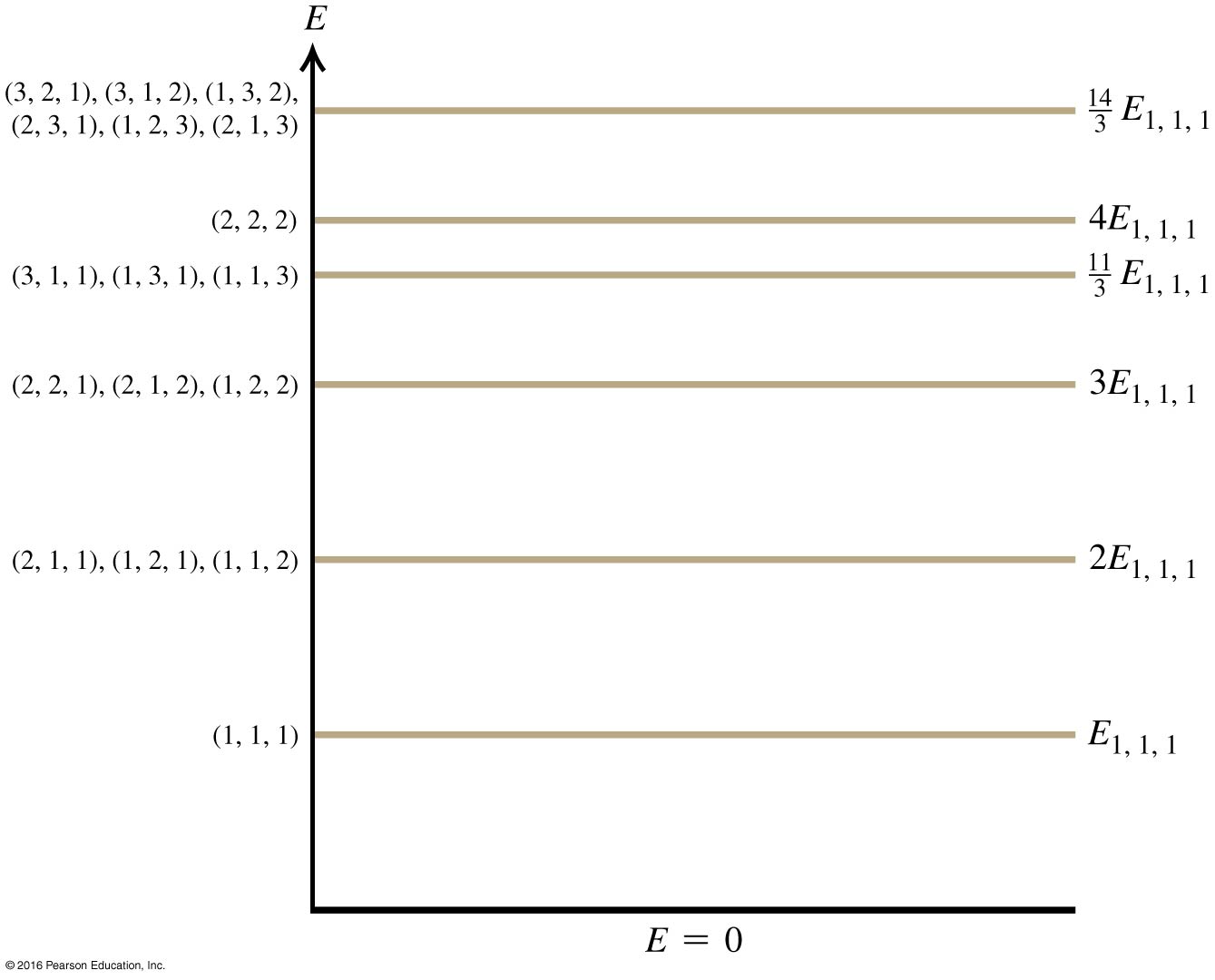 基態 Ground State
以能量為軸，定態的分布並不均勻！
當量子數越來越大時，能態的分佈趨近連續，但還是不均勻而有疏密之分！
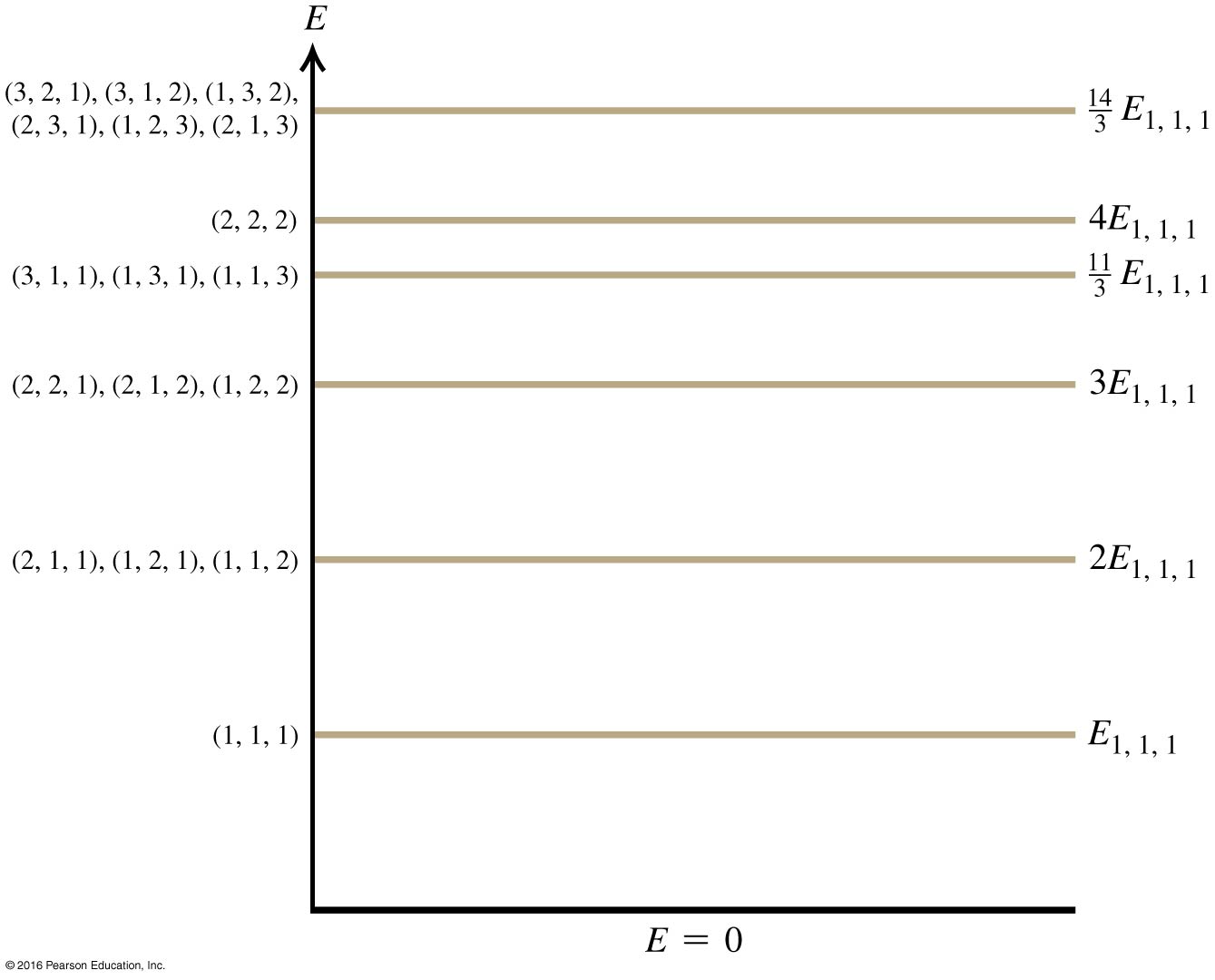 能態的分布還可以用另一個圖像來表示，當量子數大時使用更加方便：
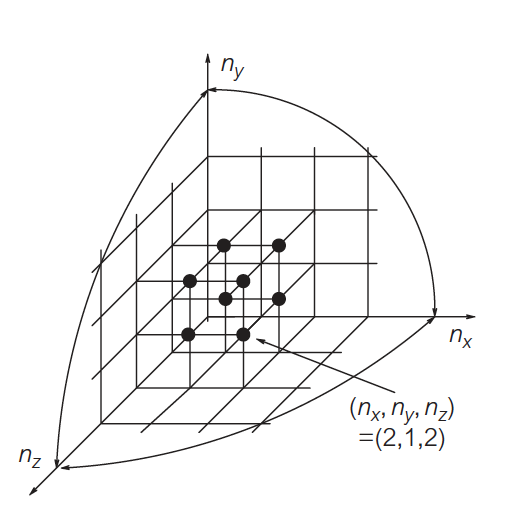 代表定態的點、距離原點越遠，能量越大！
電子彼此無作用，所以電子就會選擇進入以上所得到的單一電子定態。
現在問：如果溫度為零，電子的狀態會是如何？
根據波茲曼分佈，
彼此不干擾的電子個自都會選擇進入能量最低的狀態。
基態 Ground State
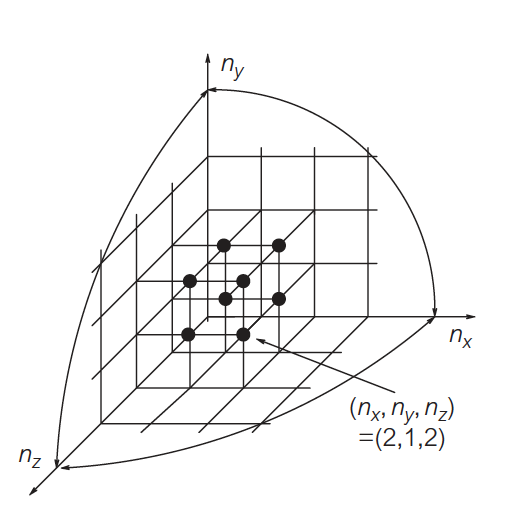 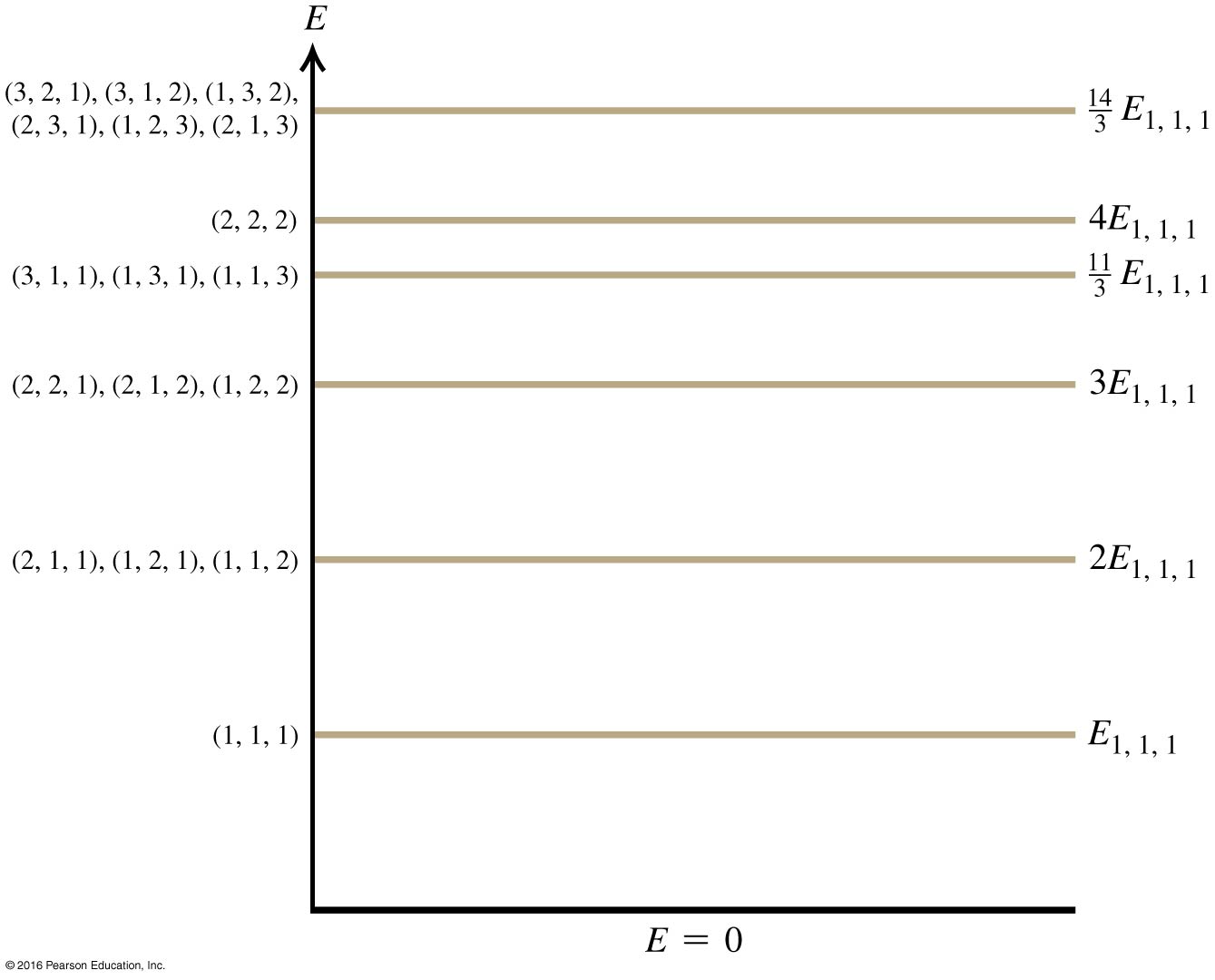 基態 Ground State
電子等費米子卻有奇特的社交規則：
電子滿足不形容原理：兩個電子不能占據同一個量子態。
電子會一個一個由最低的能階向上配置！
一個量子狀態，只能放置一個電子。
所以彼此不作用的自由電子，彼此卻好像有一個不能忽略的排斥作用。
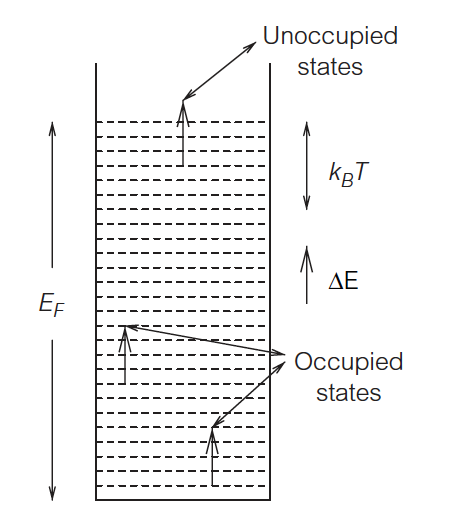 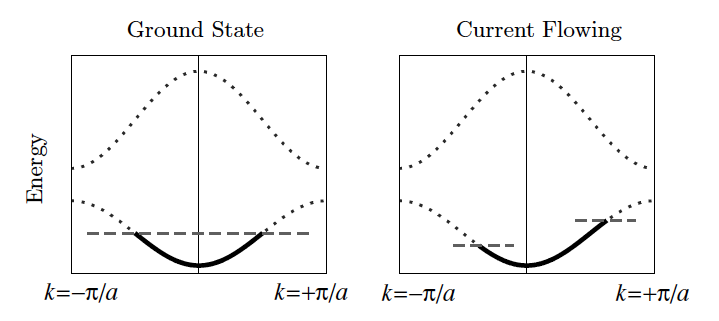 之前的一維週期位能也有費米能量。
只畫出能量！
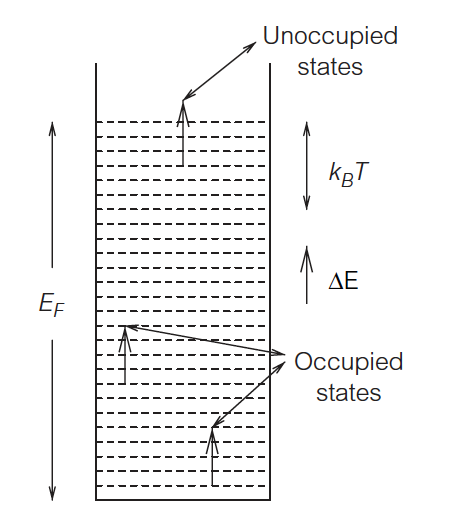 其餘的電子，改變的機會都已被其他電子佔據。
上圖畫成電子狀態均勻分布，但通常不是。
因為一個量子態只能容納二個電子，
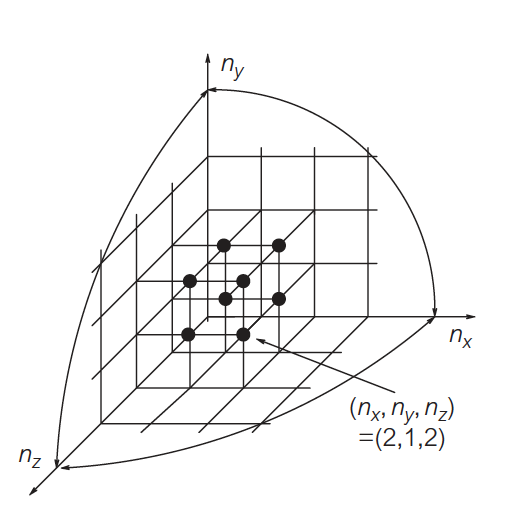 計算能態數目只要計算體積即可！
定義圖上一個點與原點距離：
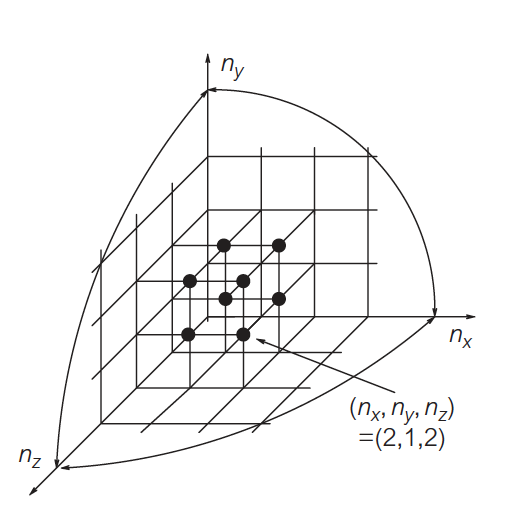 這表示電子氣在溫度為零，能量最低時，電子必然是充滿動能！
量子驚奇！
民主的活力？
有電子佔據的態就在一個球內！此球面是能量最高的邊界，就稱為費米面！
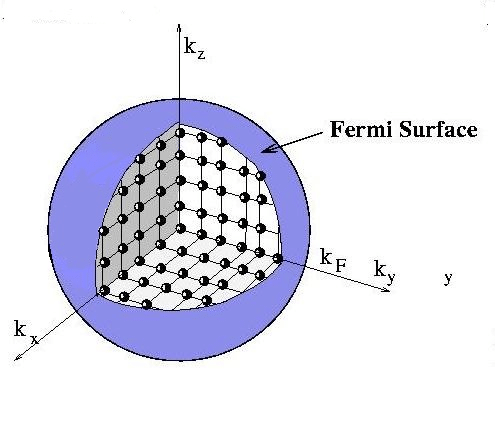 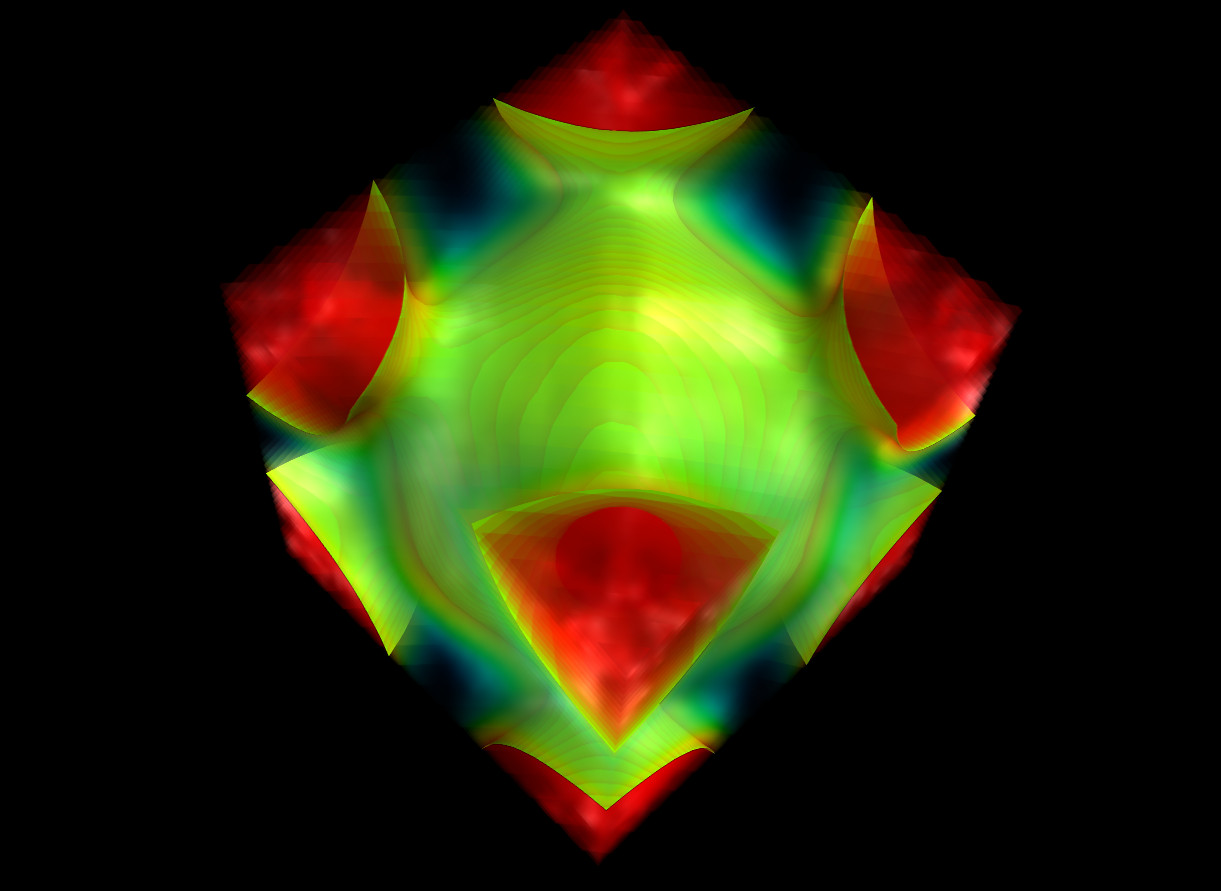 補充教材
已知定態的能量為：
球殼內狀態數目就是球殼體積：
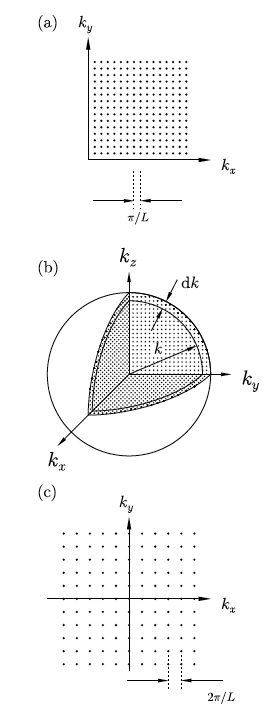 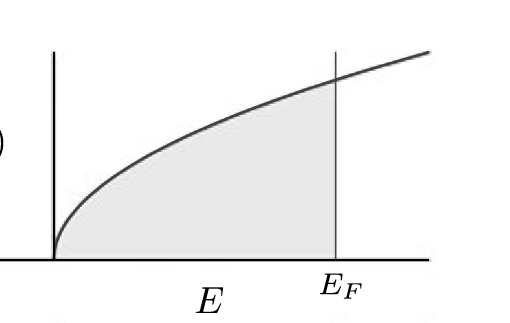 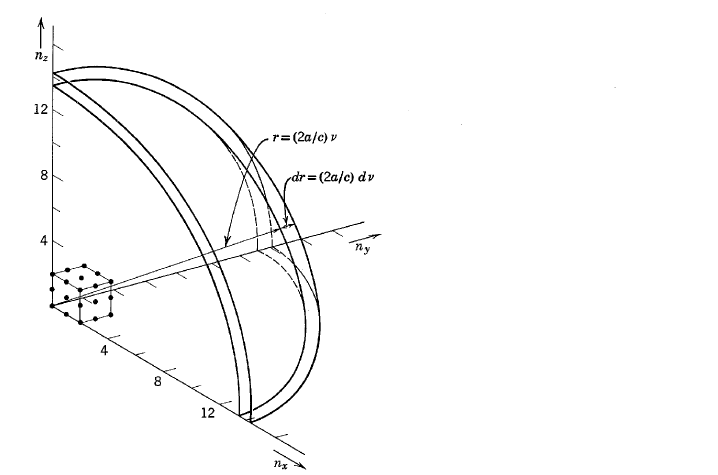 補充教材
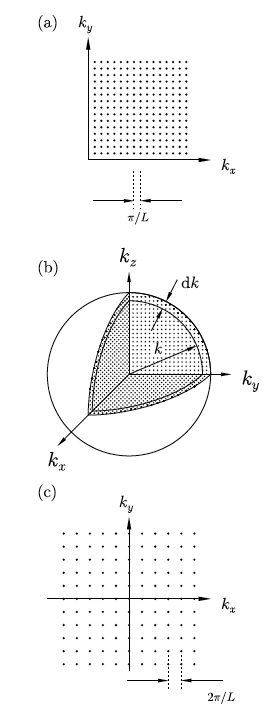 補充教材
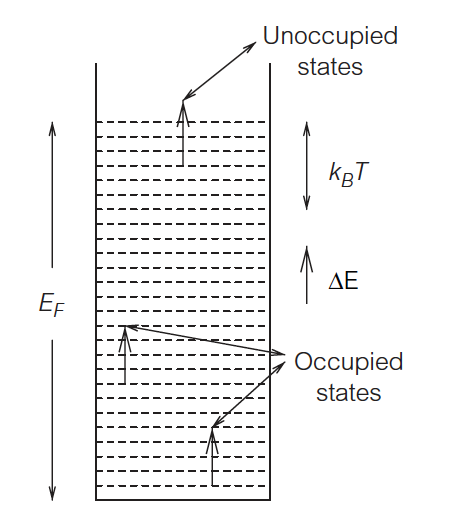 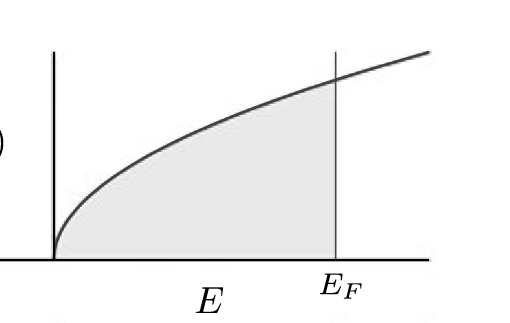 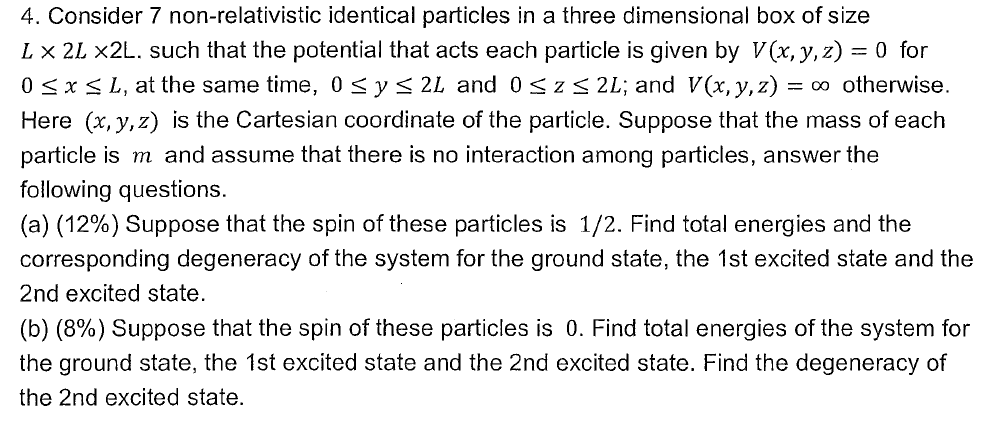 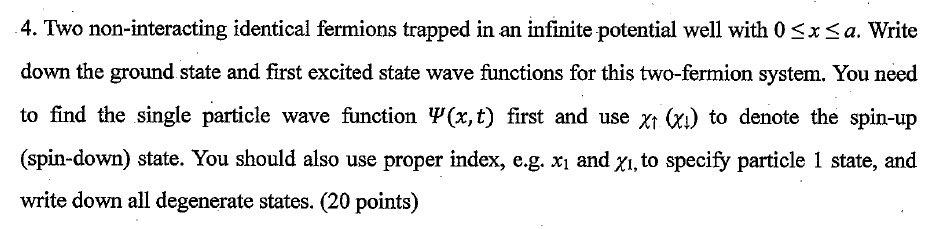 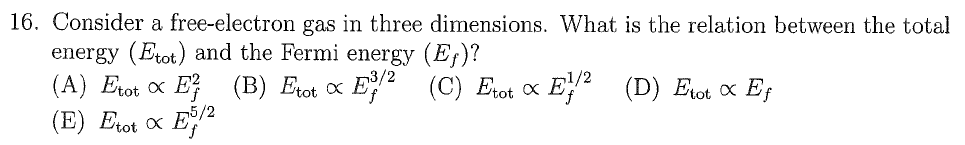 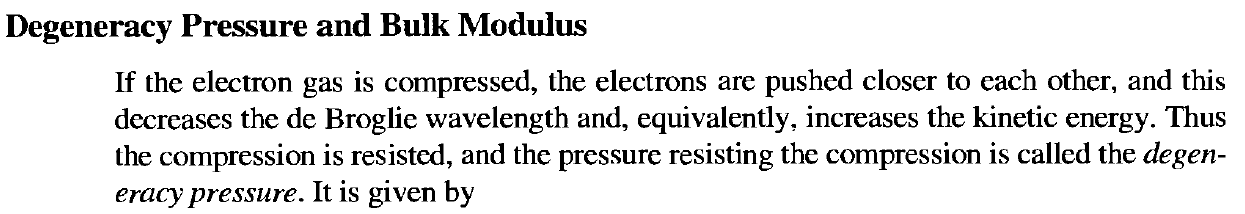 能量隨體積減少而變大，壓縮電子氣會增加其內能。
可見電子氣如理想氣體一般，有一個對外的壓力！
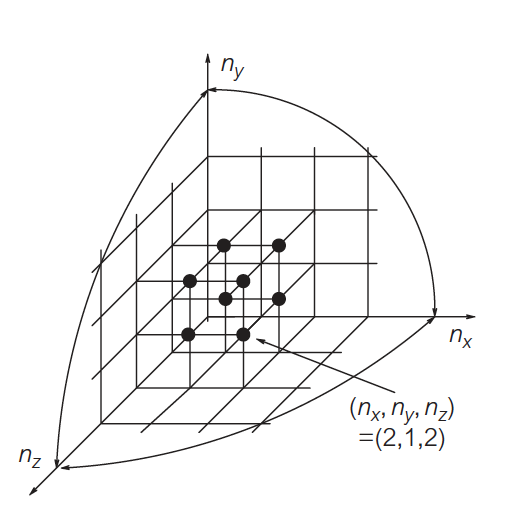 壓力由單位體積電子數決定：
壓力與體積滿足特定關係：
補充教材
右邊是常數，這就是電子氣溫度為零時的狀態方程式！
這是可以測量驗證的。
物質的體積變化比例與壓力變化成正比！
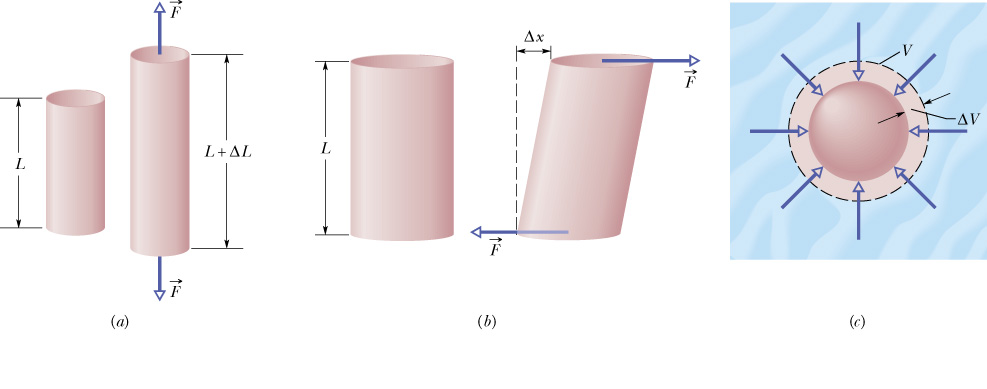 等溫理想氣體
絕熱理想氣體
補充教材
電子氣的狀態方程式！
體積彈性係數也由單位體積電子數決定。
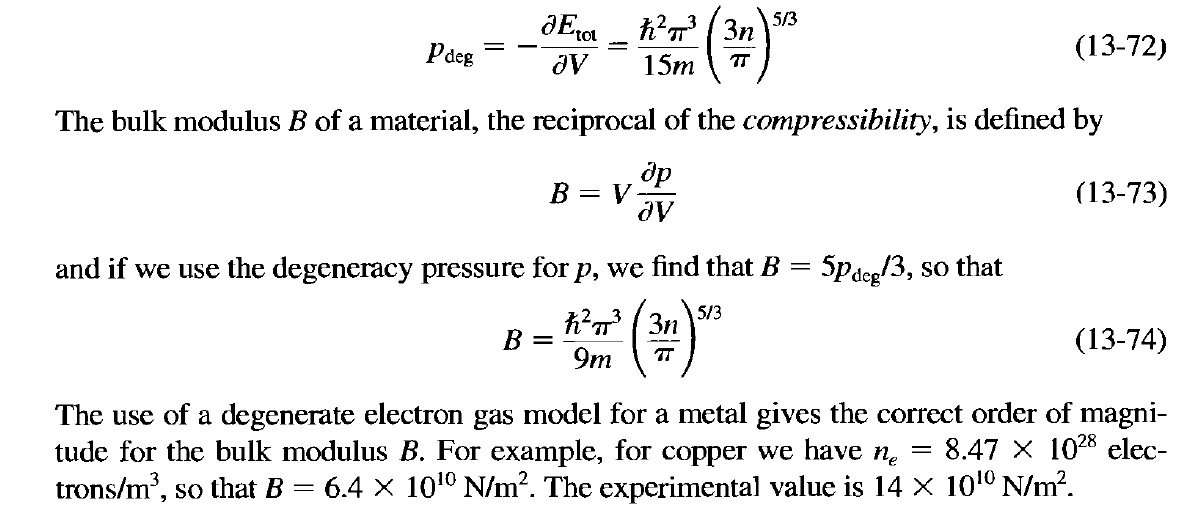 Degeneracy Pressure決定了星球演化的終點！
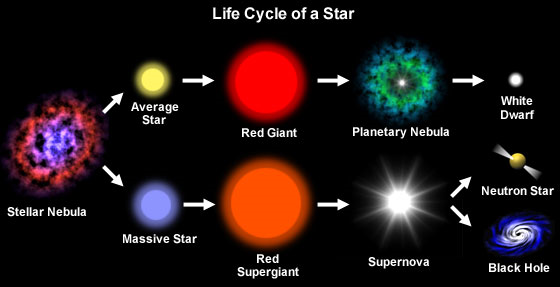 恆星核融合產生高溫下的氣體壓力，與重力製造的向內壓力彼此平衡。
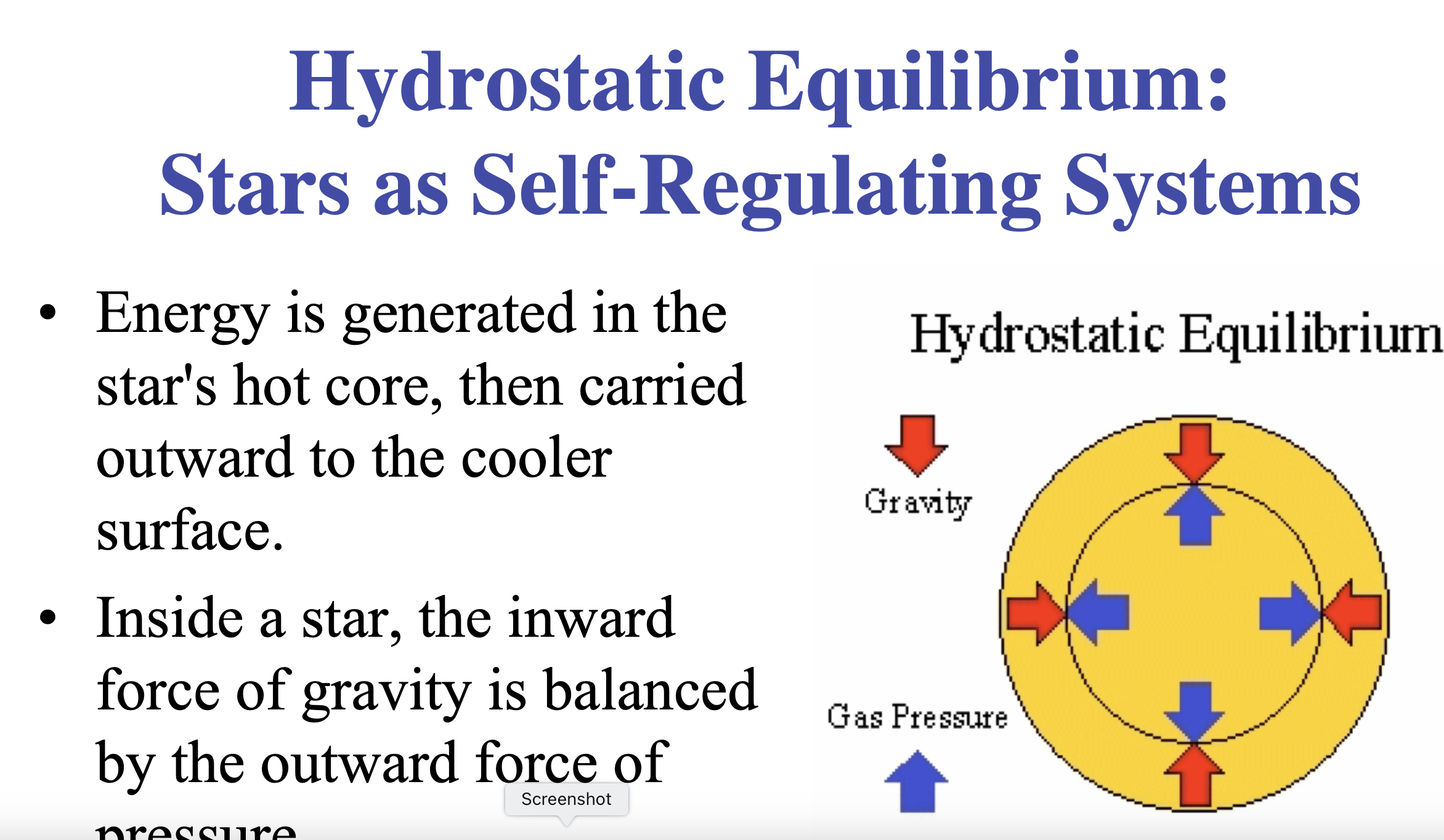 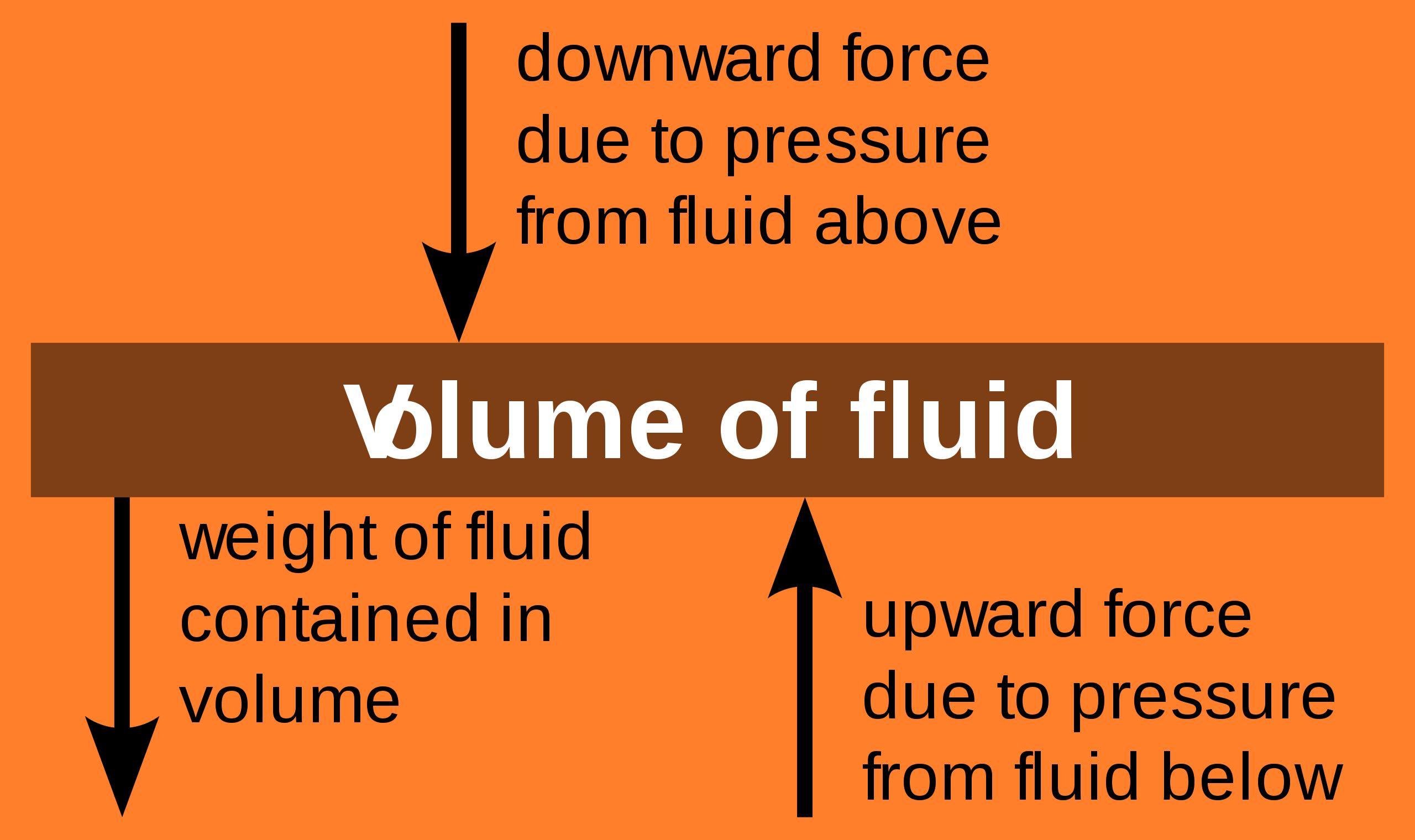 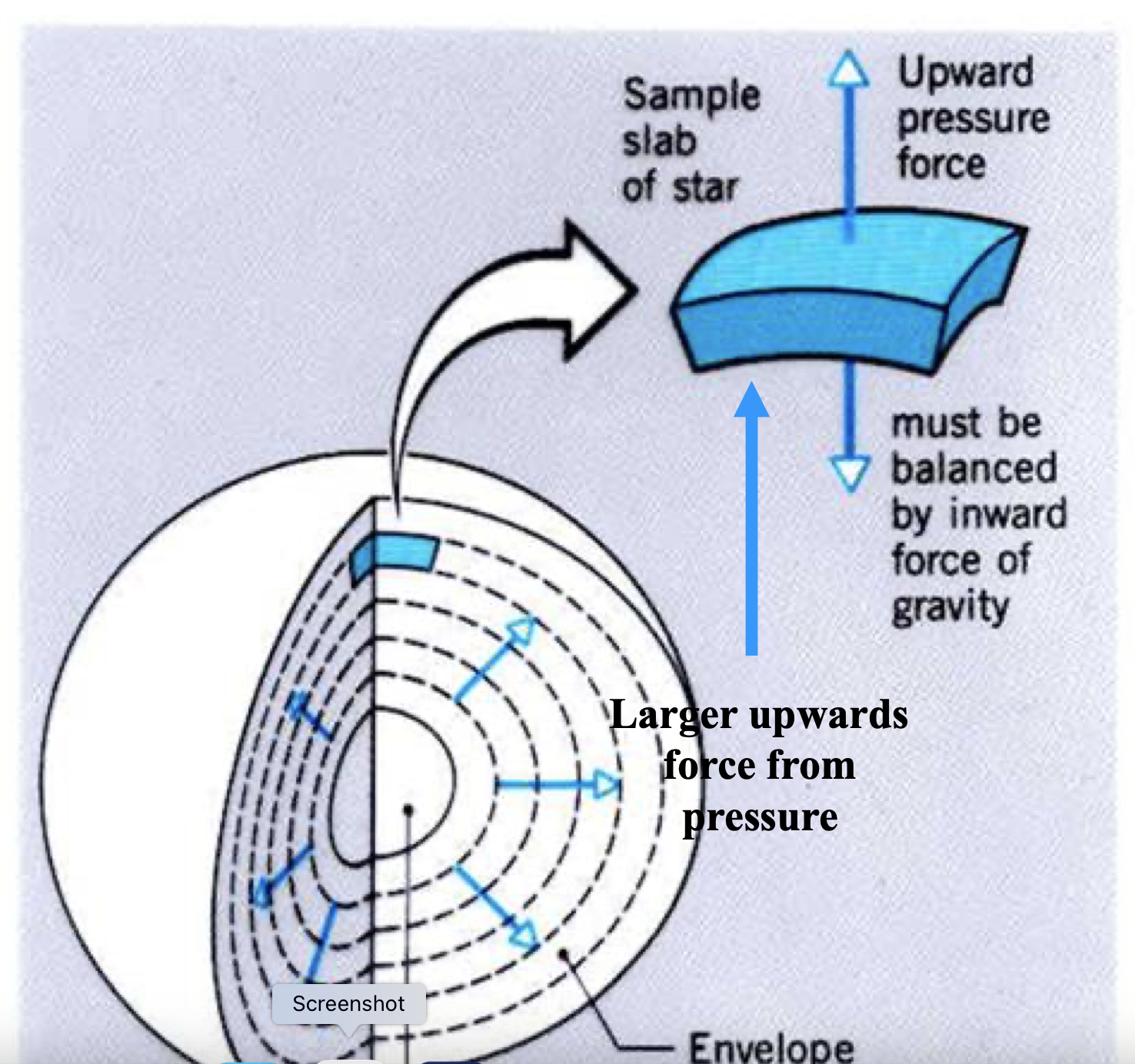 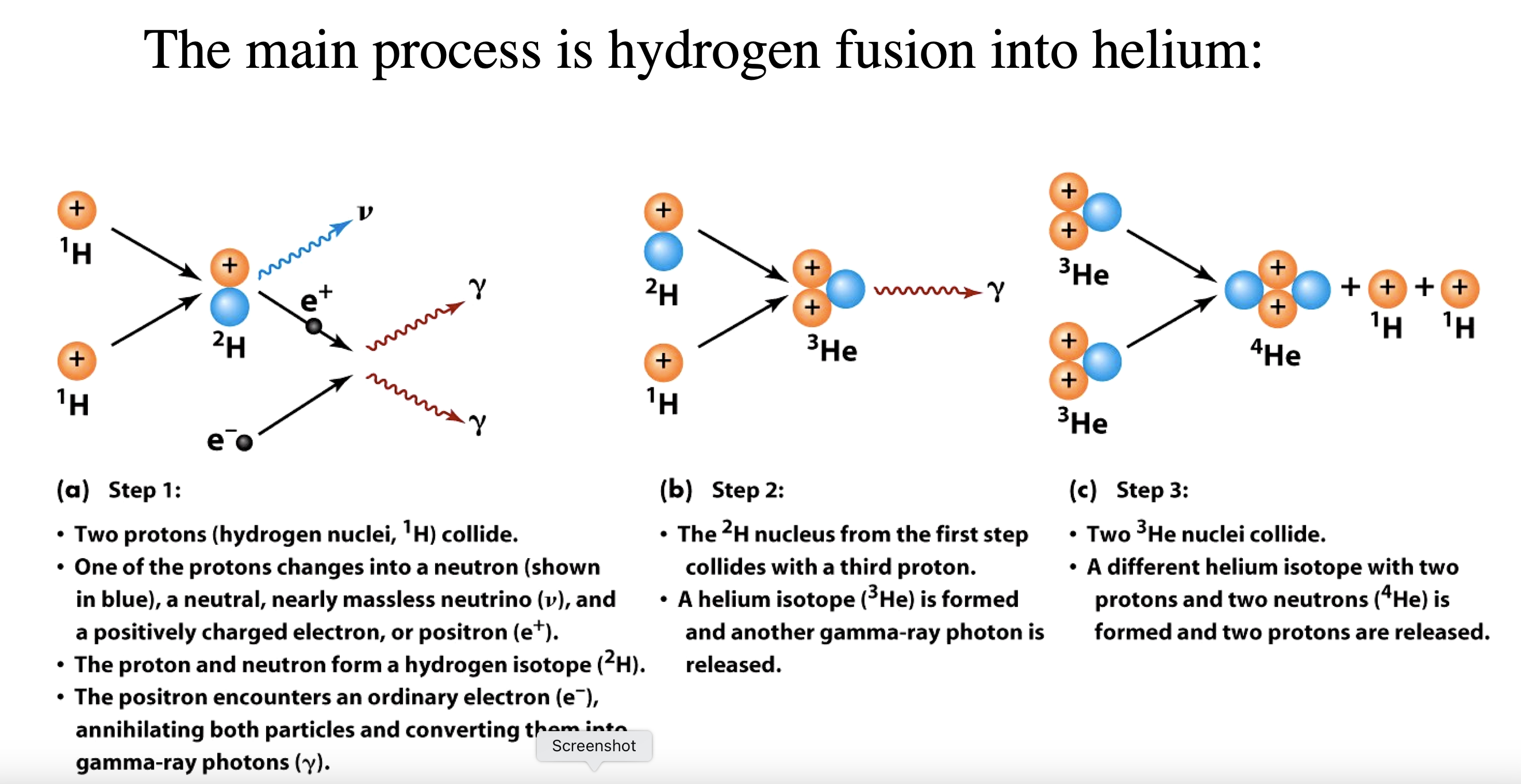 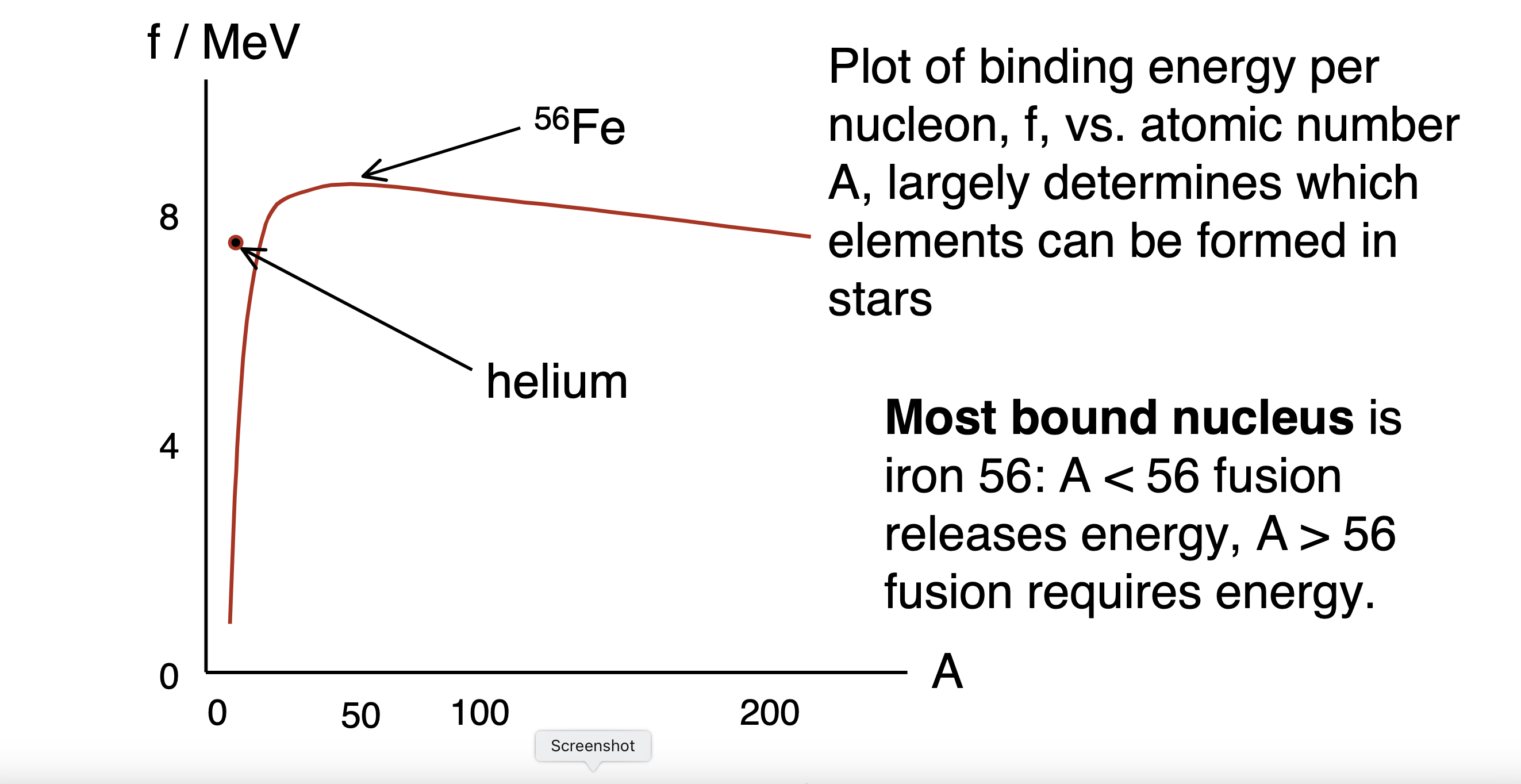 死亡的恆星已無核融合，塌陷後，電子被壓縮進入最低能量狀態，
最低能量態因電子的不相容原理，竟然會抗拒繼續的壓縮！
Degeneracy Pressure 與重力製造的向內壓力彼此平衡，以致不再繼續塌陷。
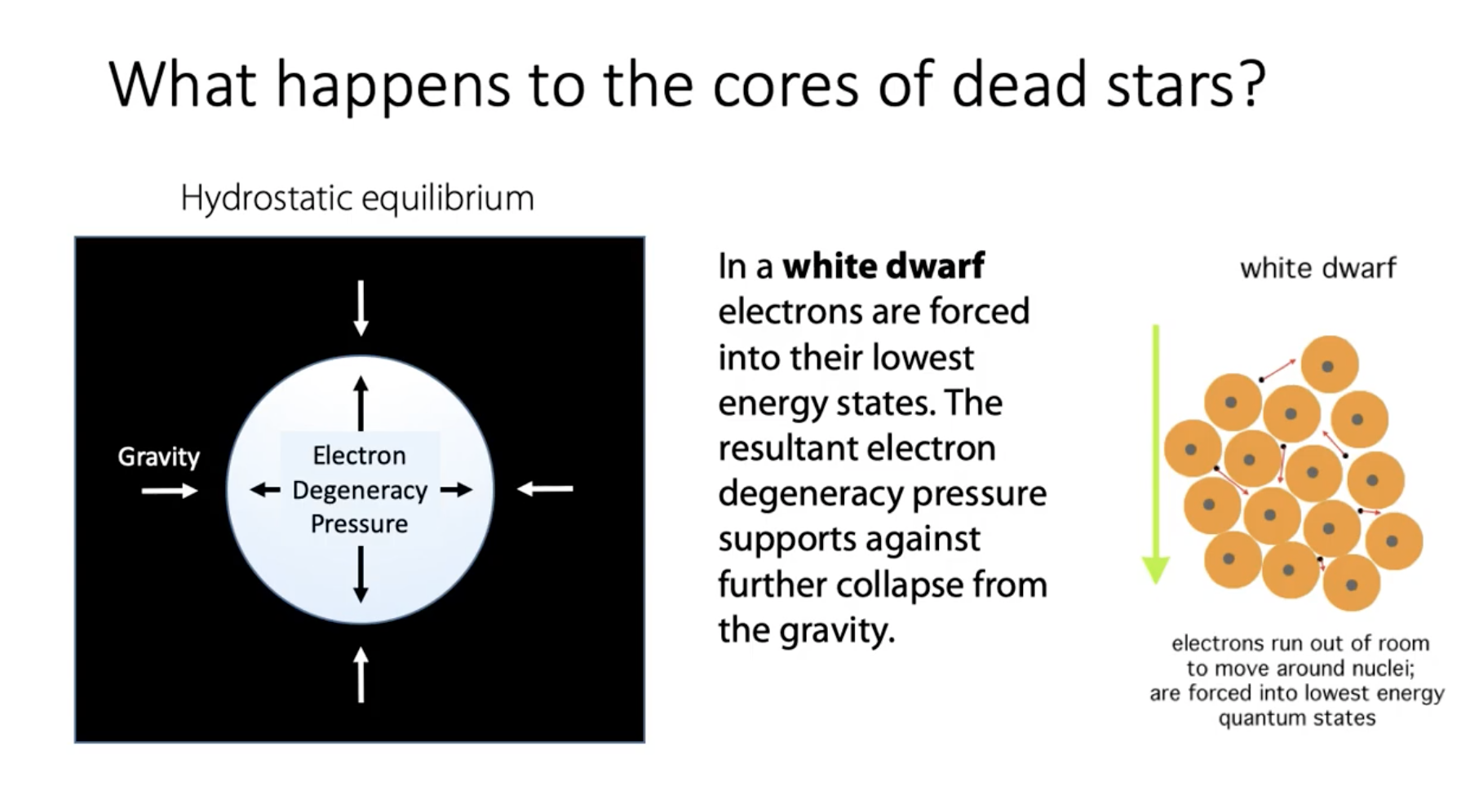 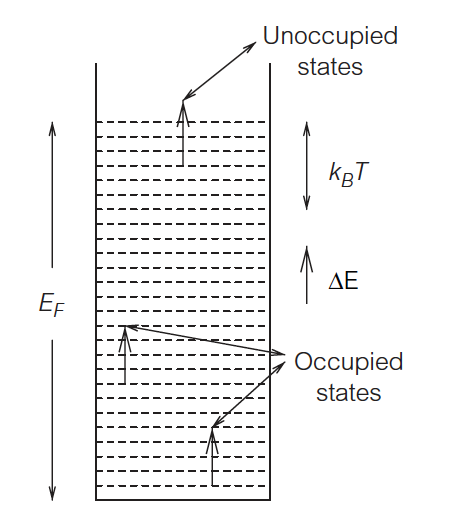 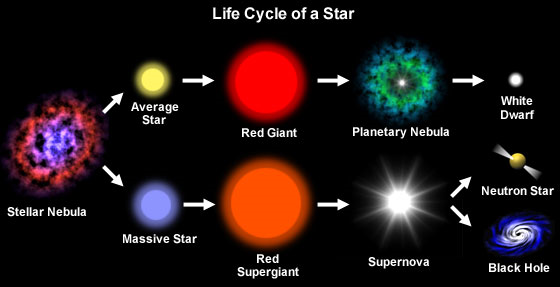 我們可以估計白矮星的半徑：
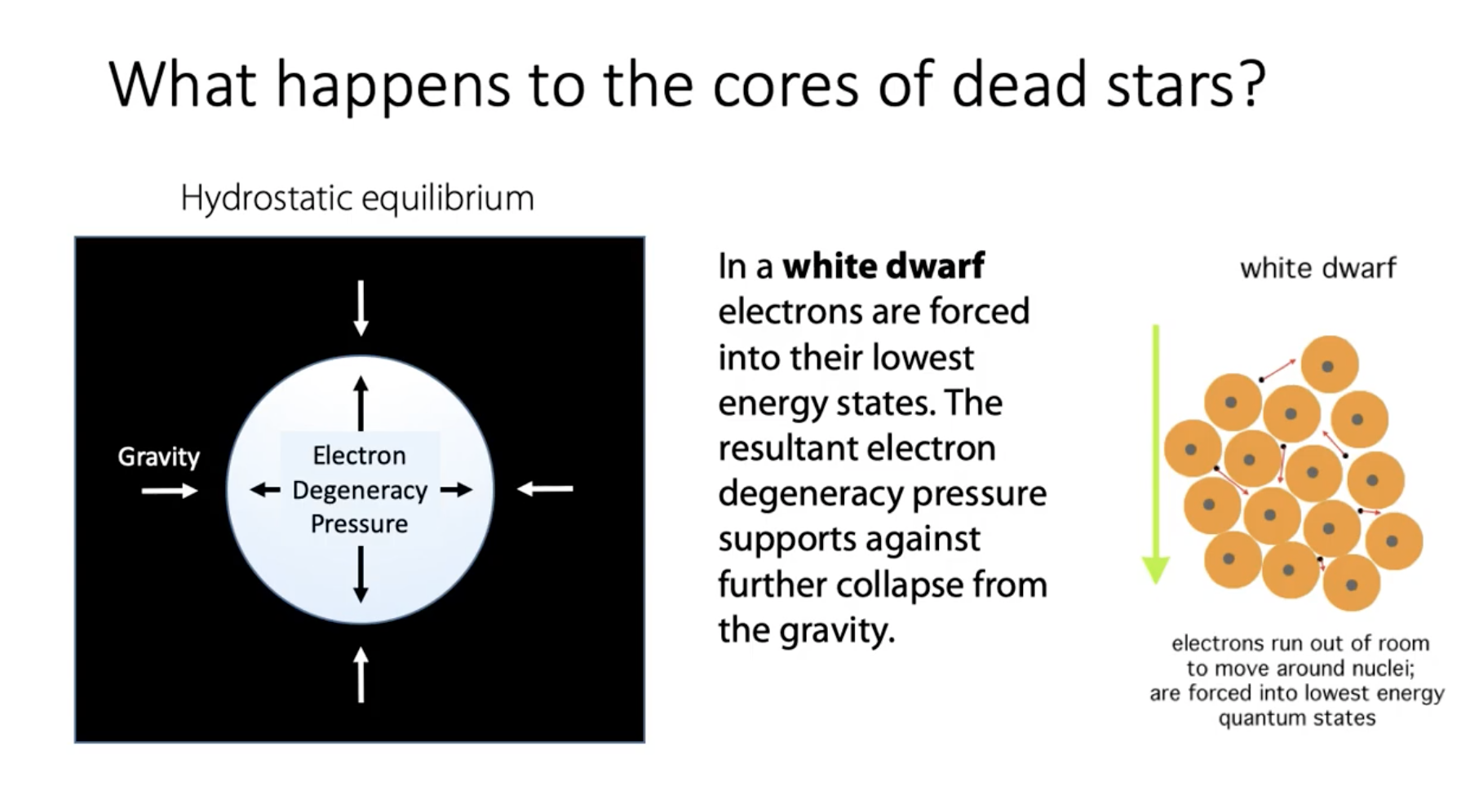 一球殼位能
代入：
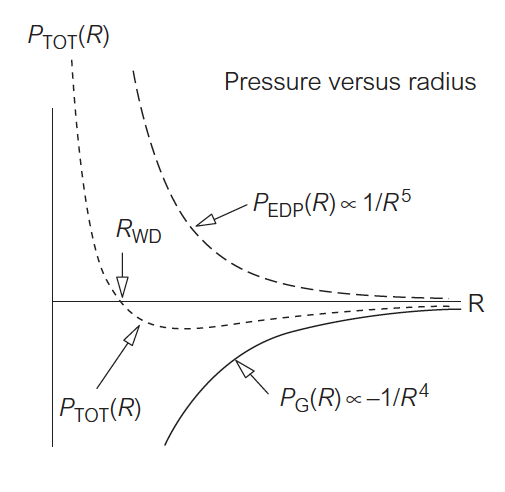 壓力平衡時：
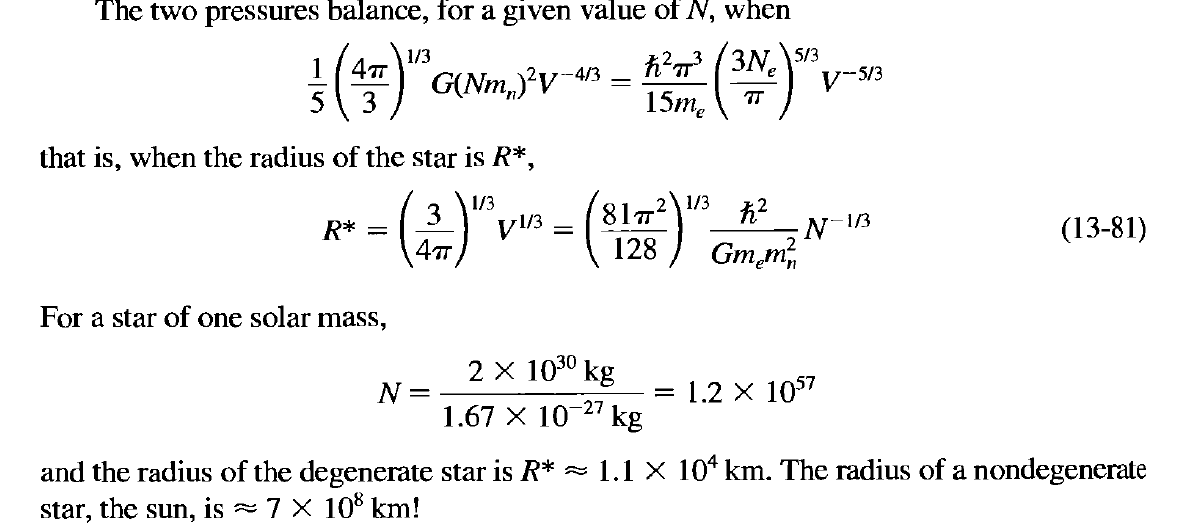 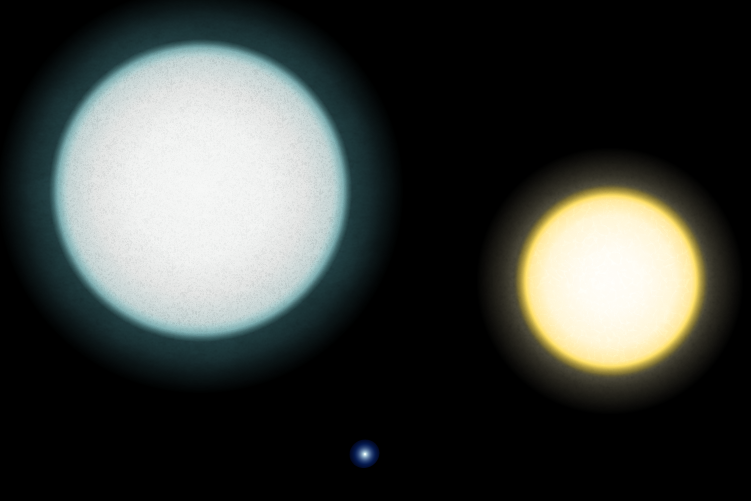 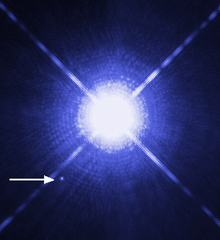 Image of Sirius A and Sirius B taken by the Hubble Space Telescope. Sirius B, which is a white dwarf, can be seen as a faint point of light to the lower left of the much brighter Sirius A.
A comparison between the white dwarf IK Pegasi B (center), its A-class companion IK Pegasi A (left) and the Sun (right). This white dwarf has a surface temperature of 35,500 K
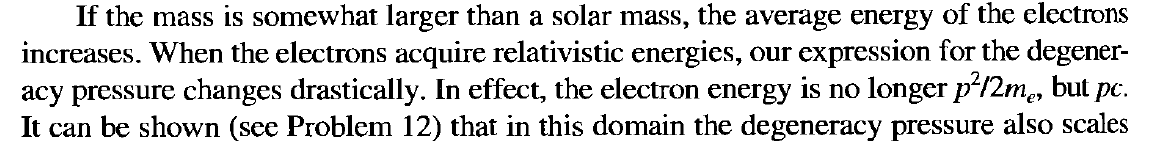 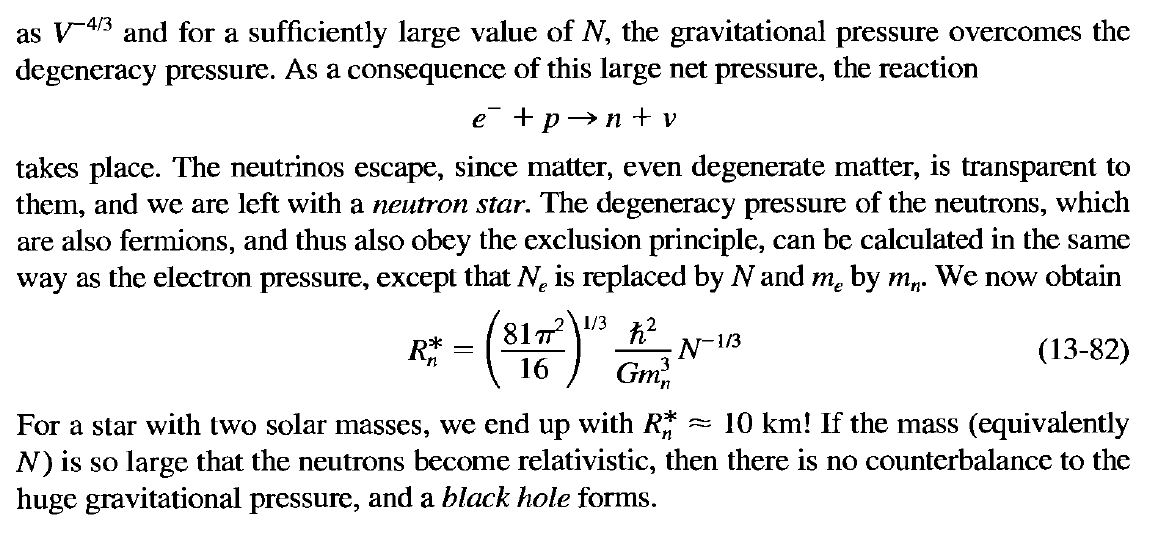 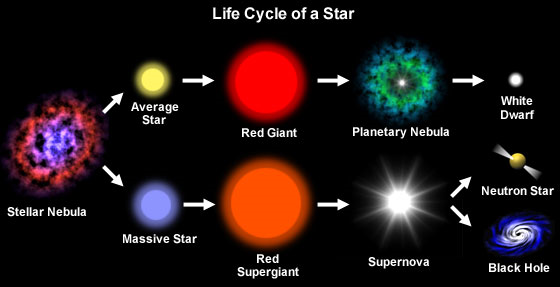 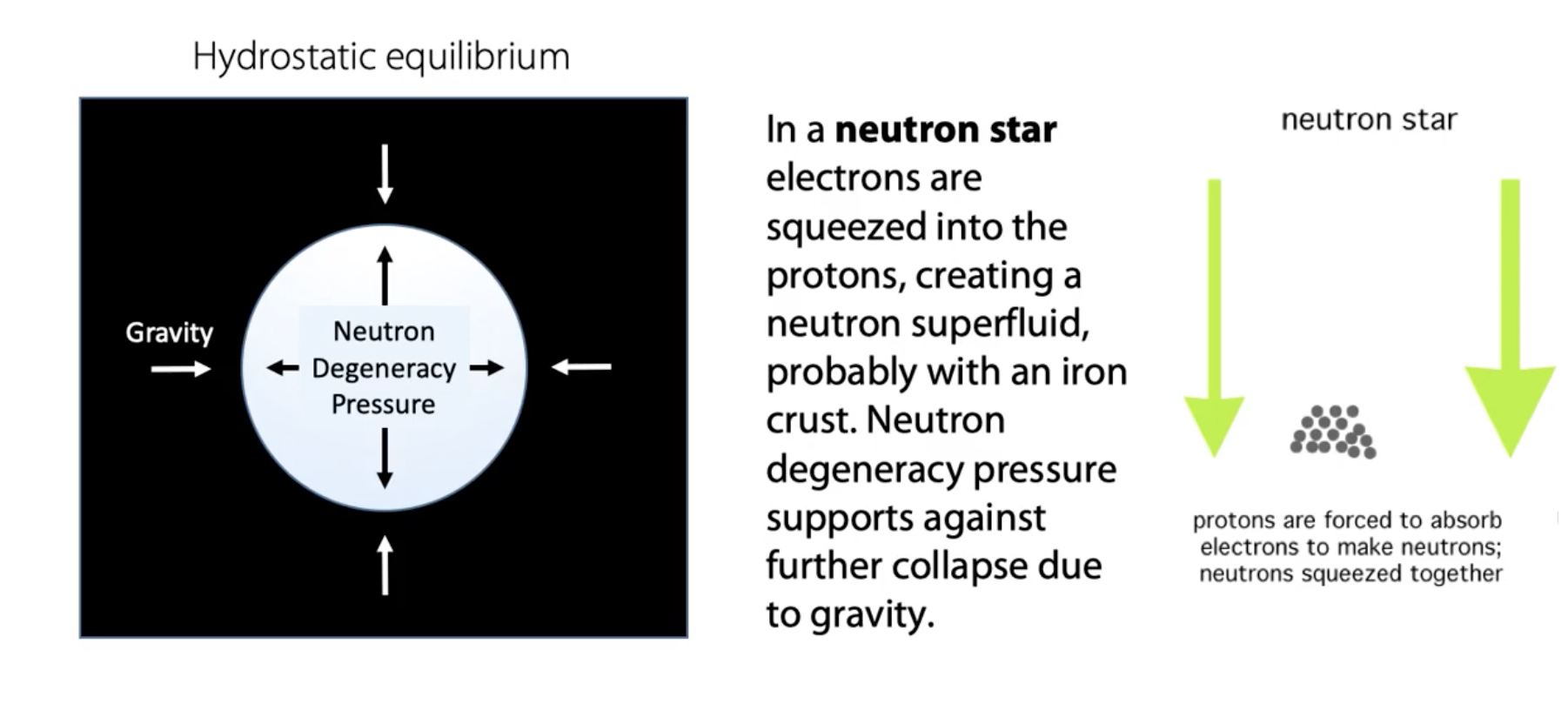 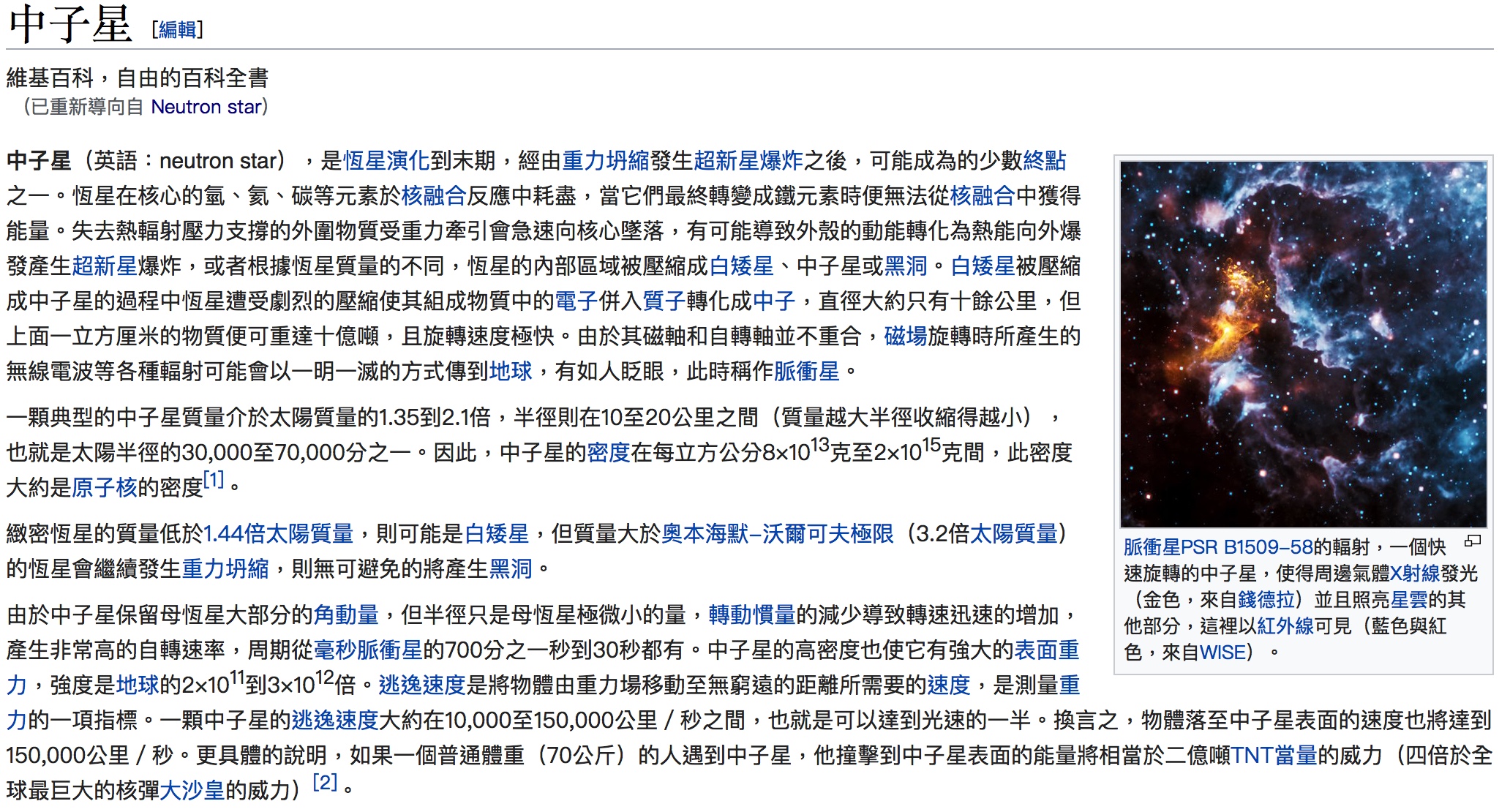 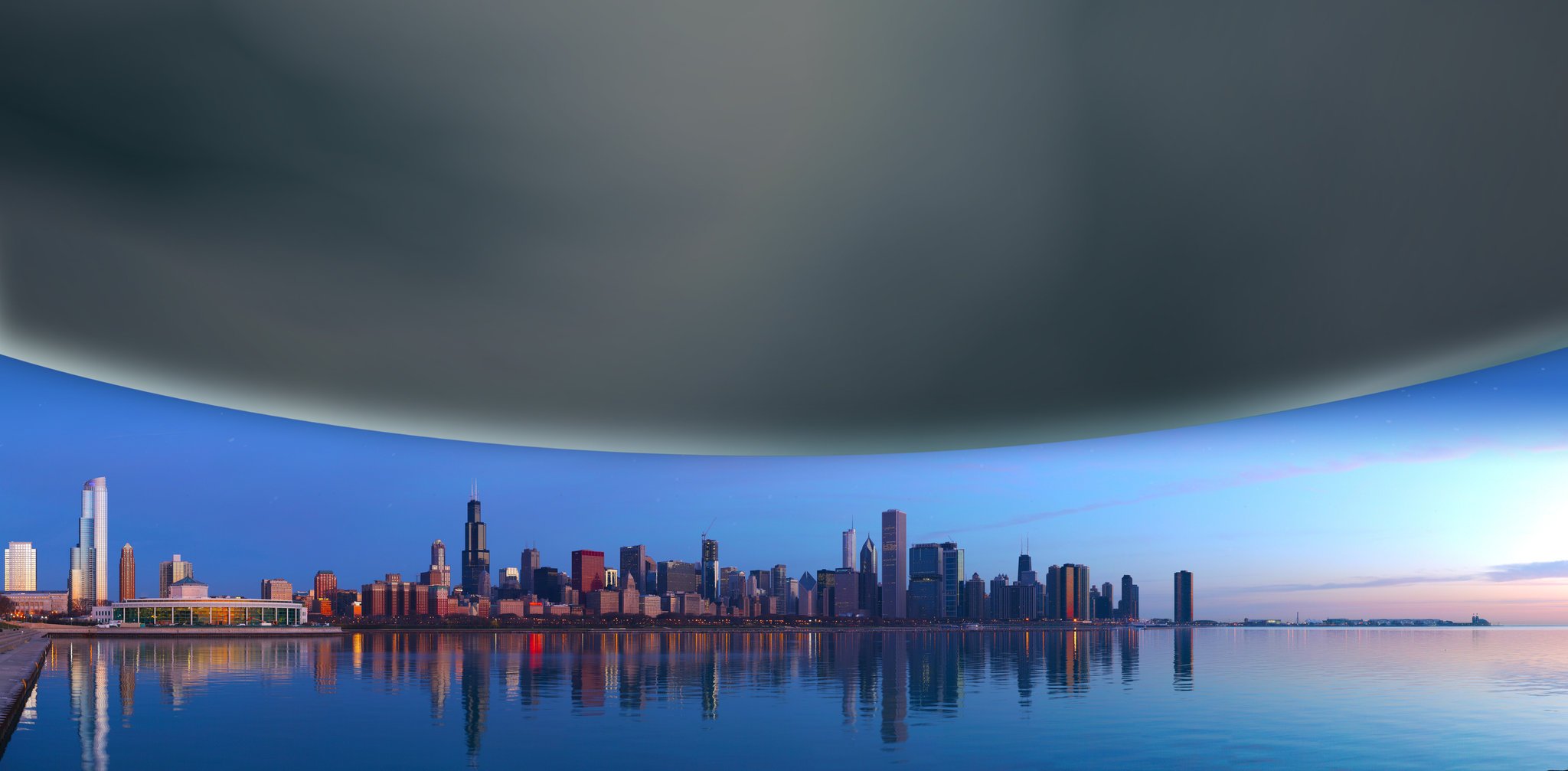 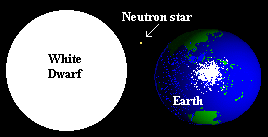 接著可以為電子氣加上電場，增加溫度。
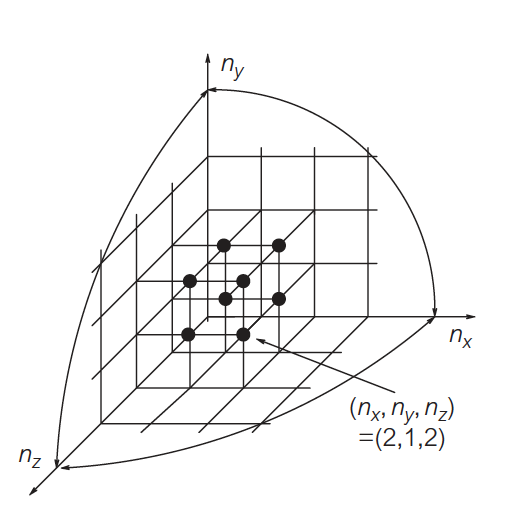 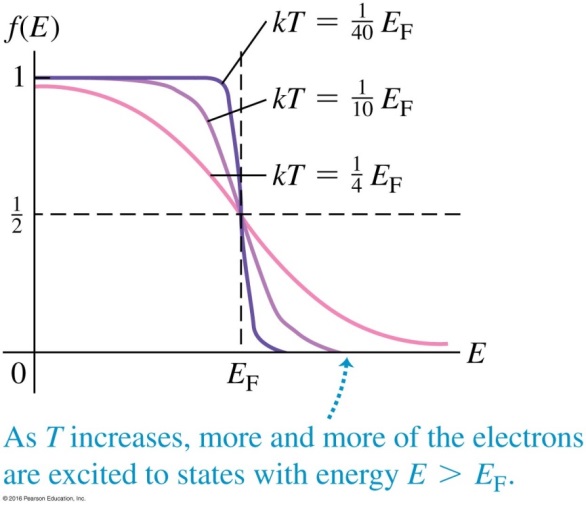 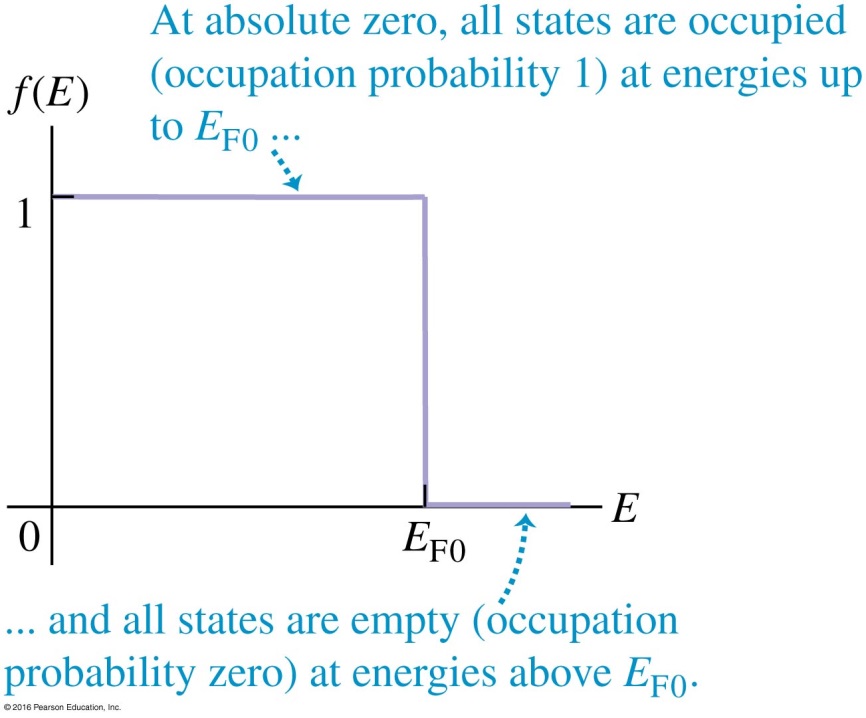 但一般來說，此式較難直接計算，而用近似。
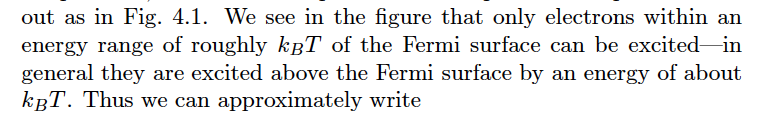 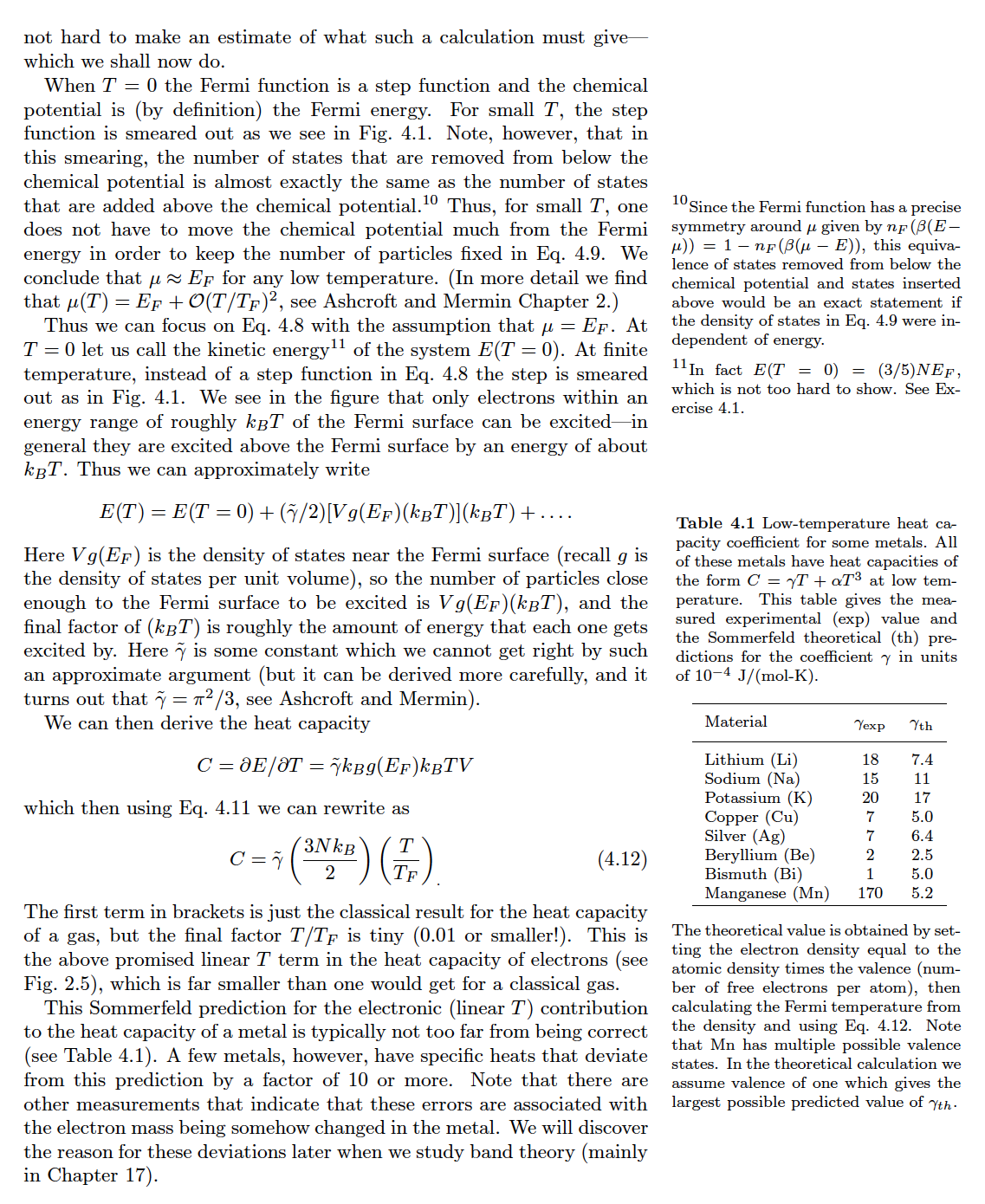 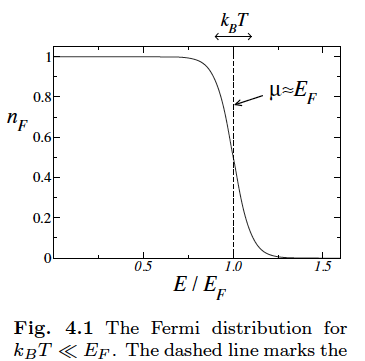 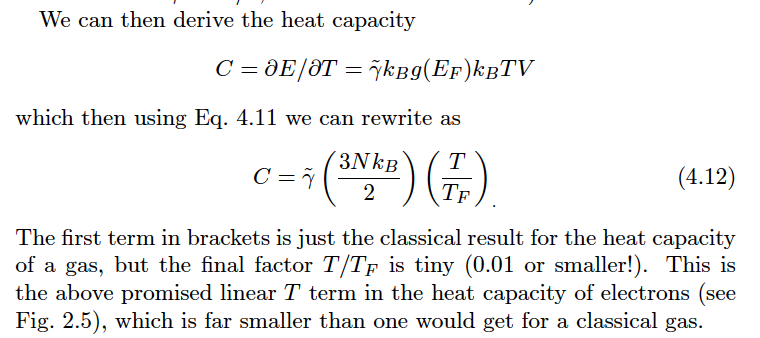 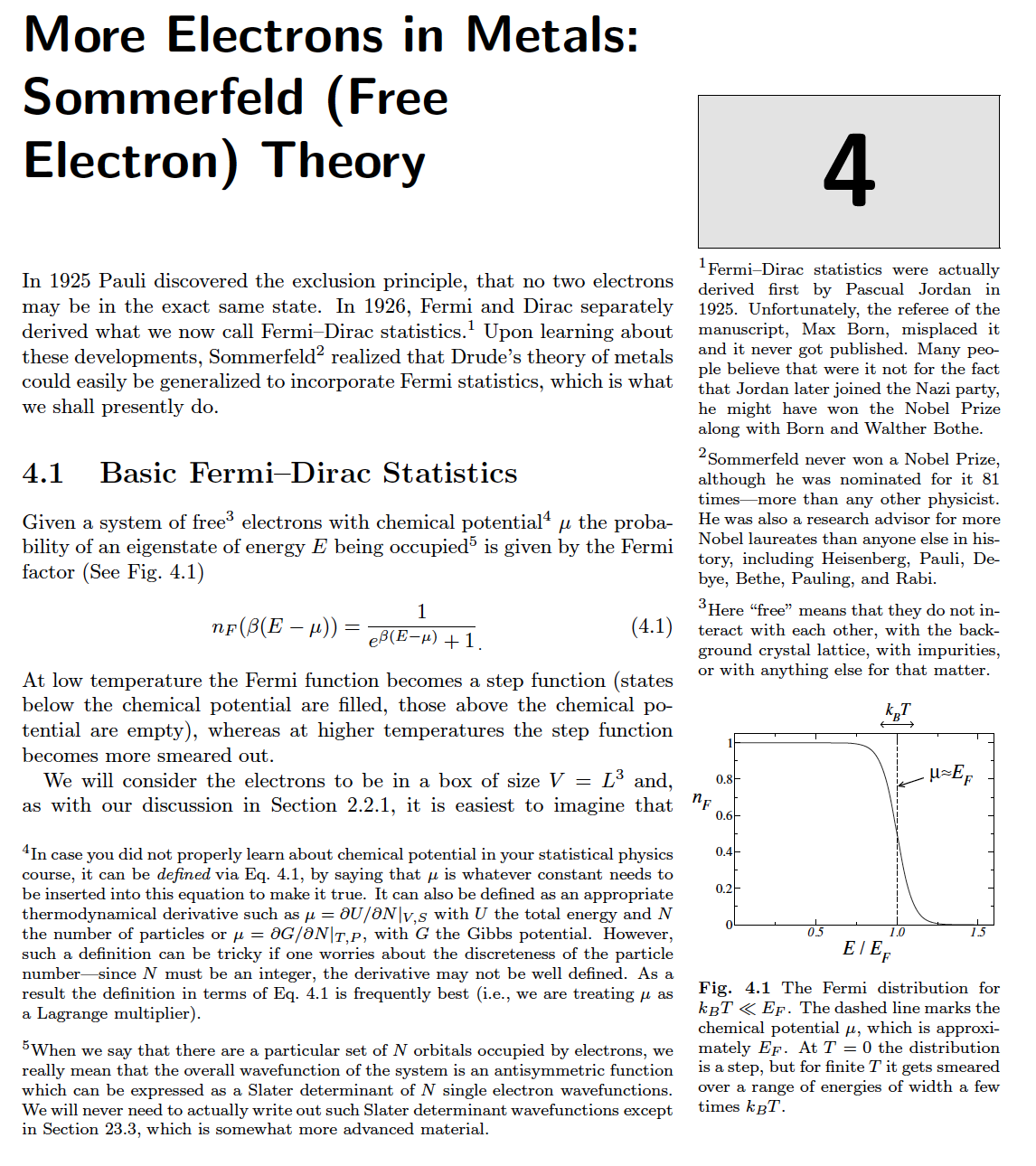 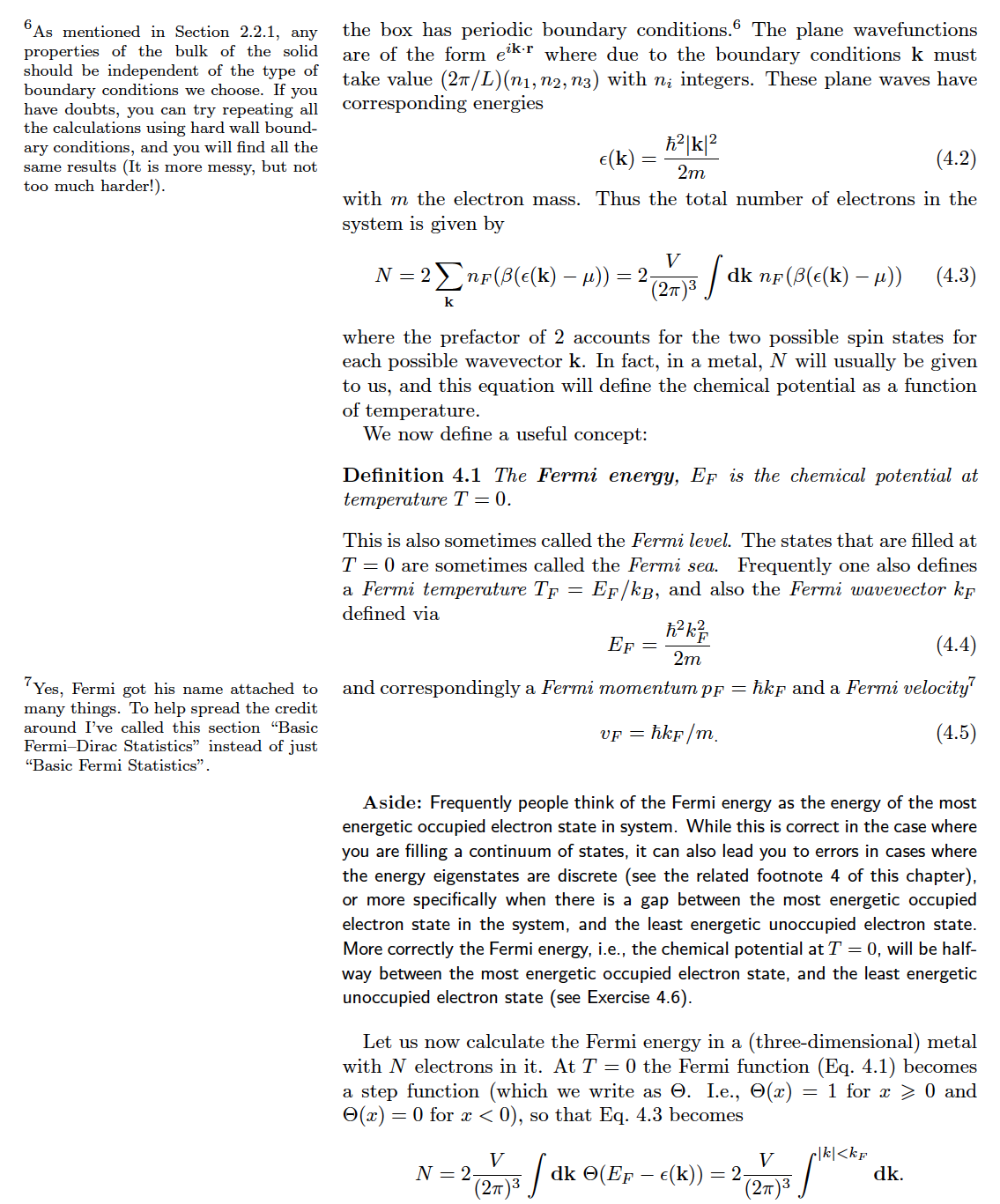 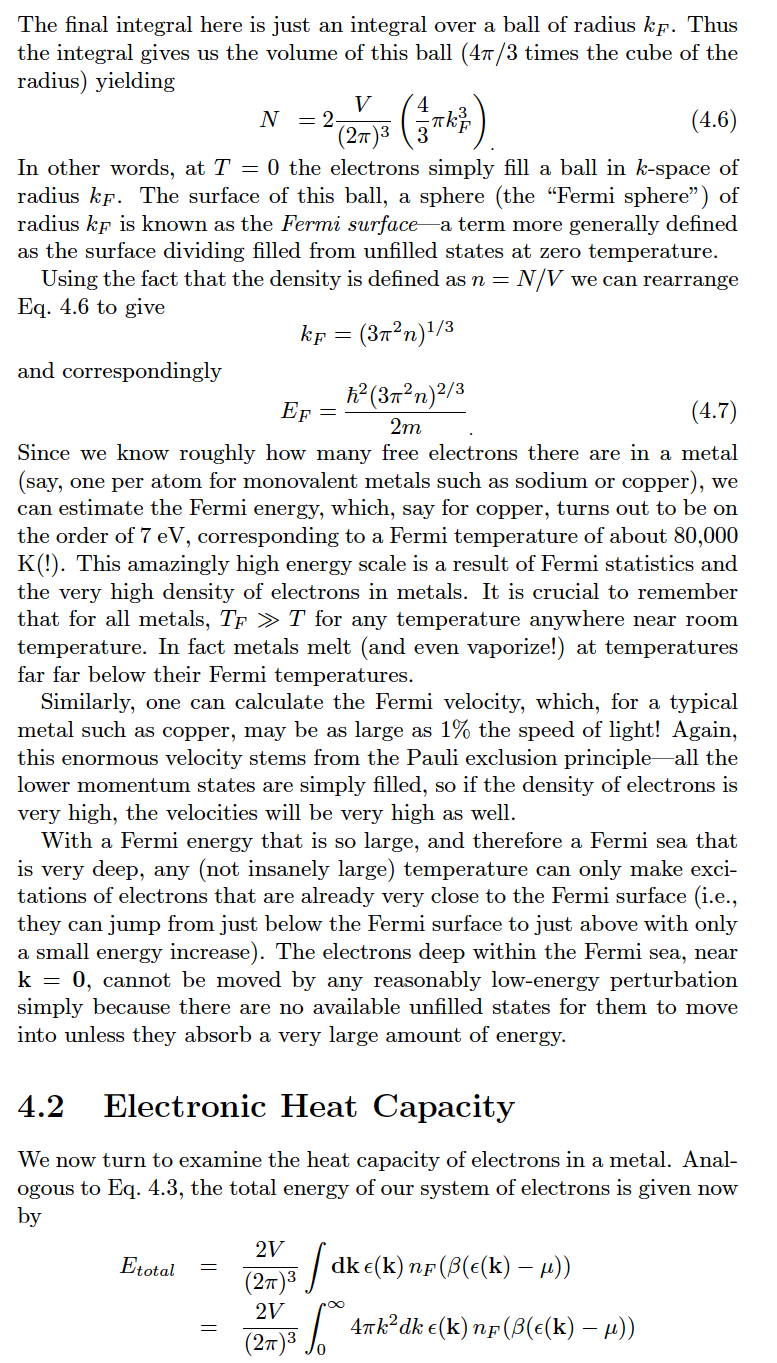 很值得讀。
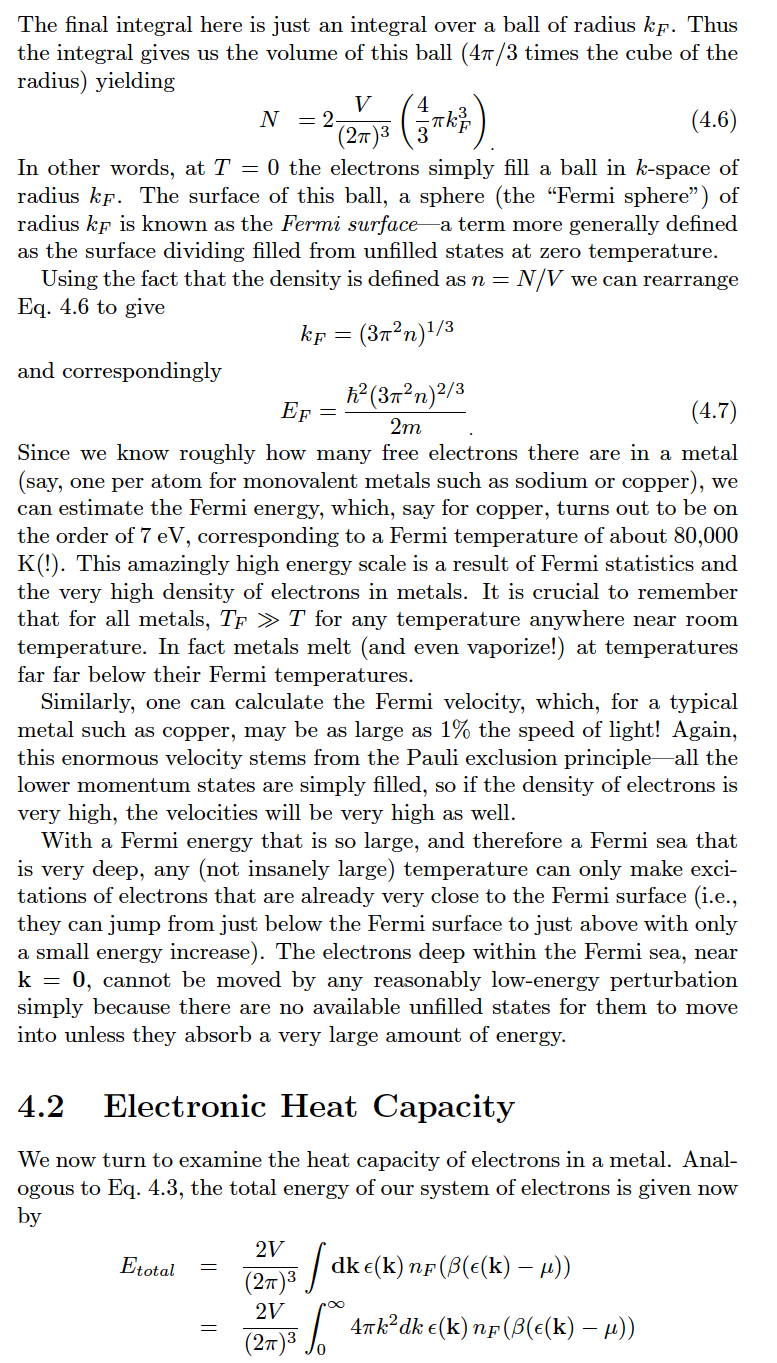 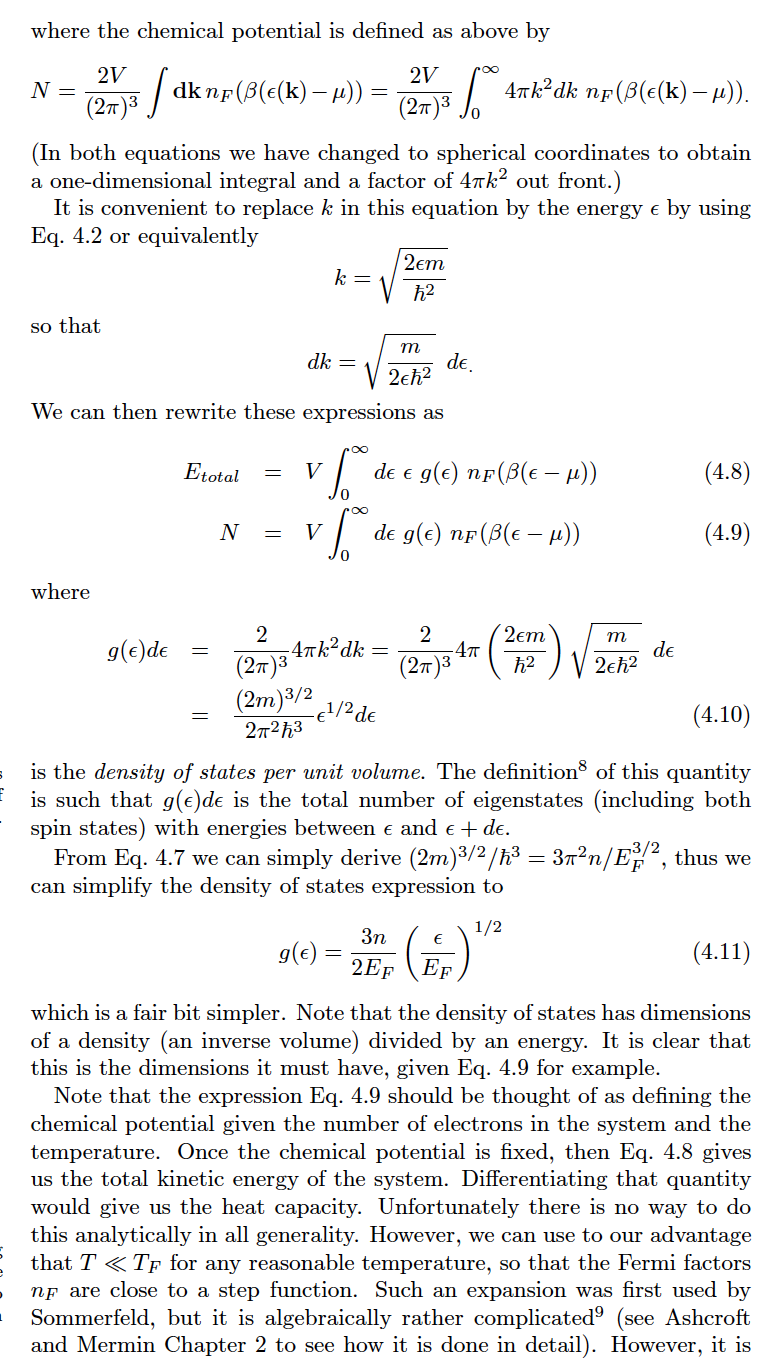 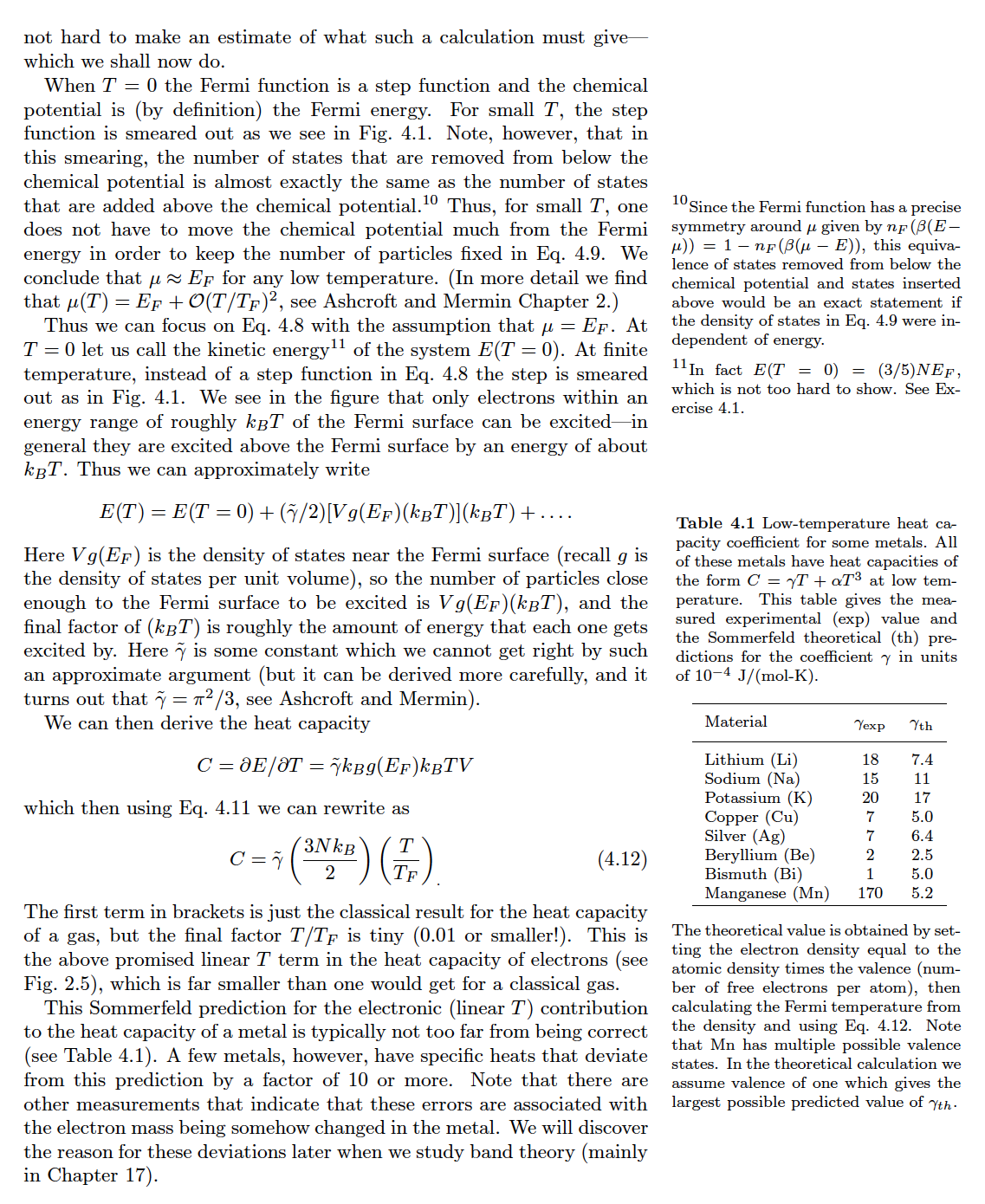 電場對電子產生一加速度：
這是等加速度運動，電子速度一直增加，直到與離子碰撞後大致歸零。
我們可以兩次碰撞間，電子的平均速度，來估計電子漂移的平均速度。
平均漂移速度
τ 是兩次碰撞間的平均間隔時間
平均漂移速度與電場成正比。
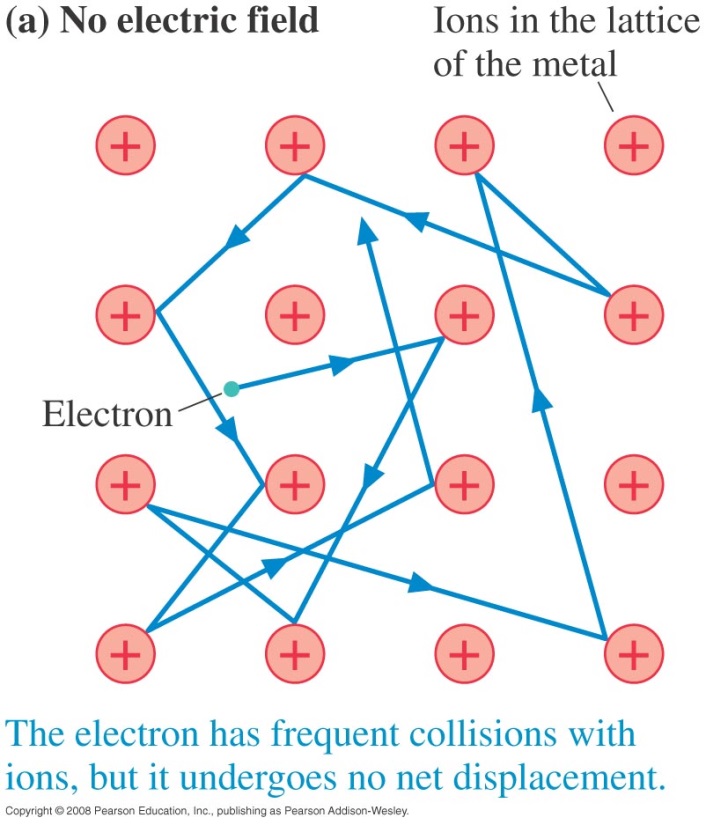 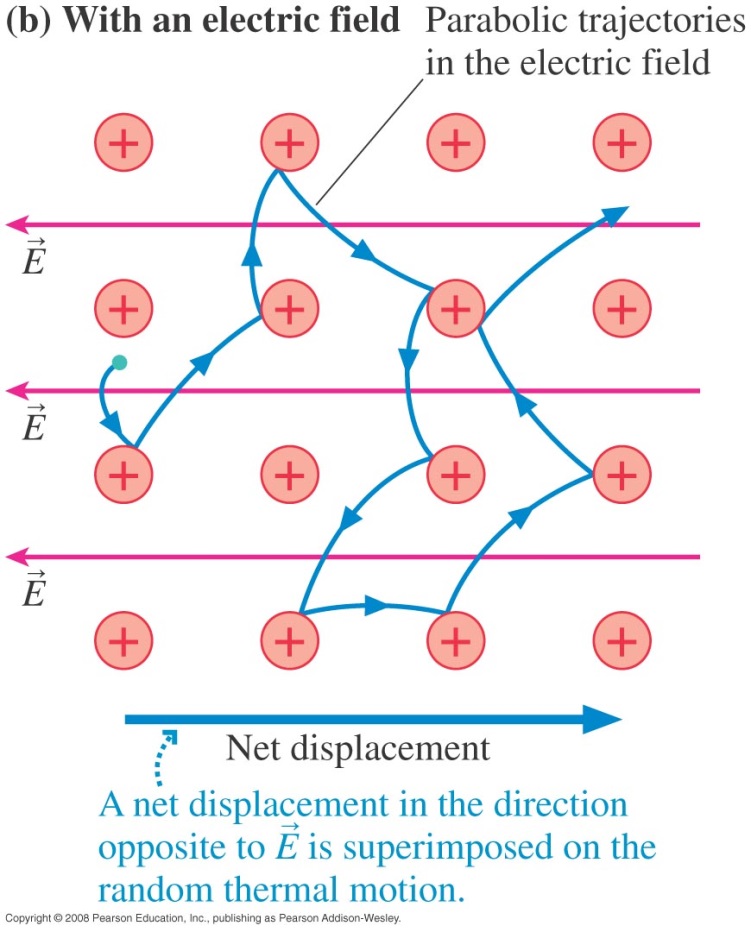 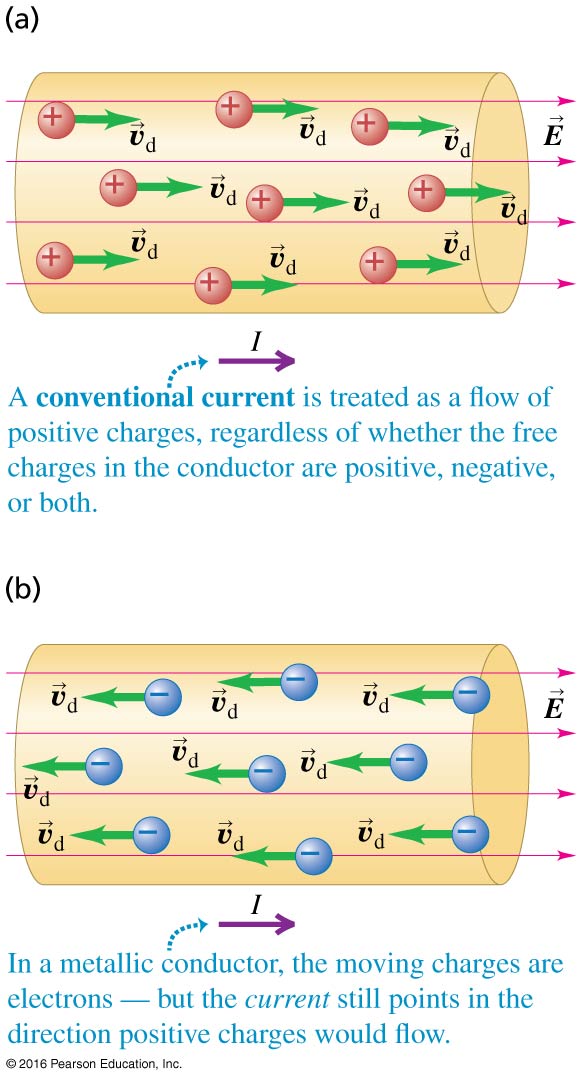 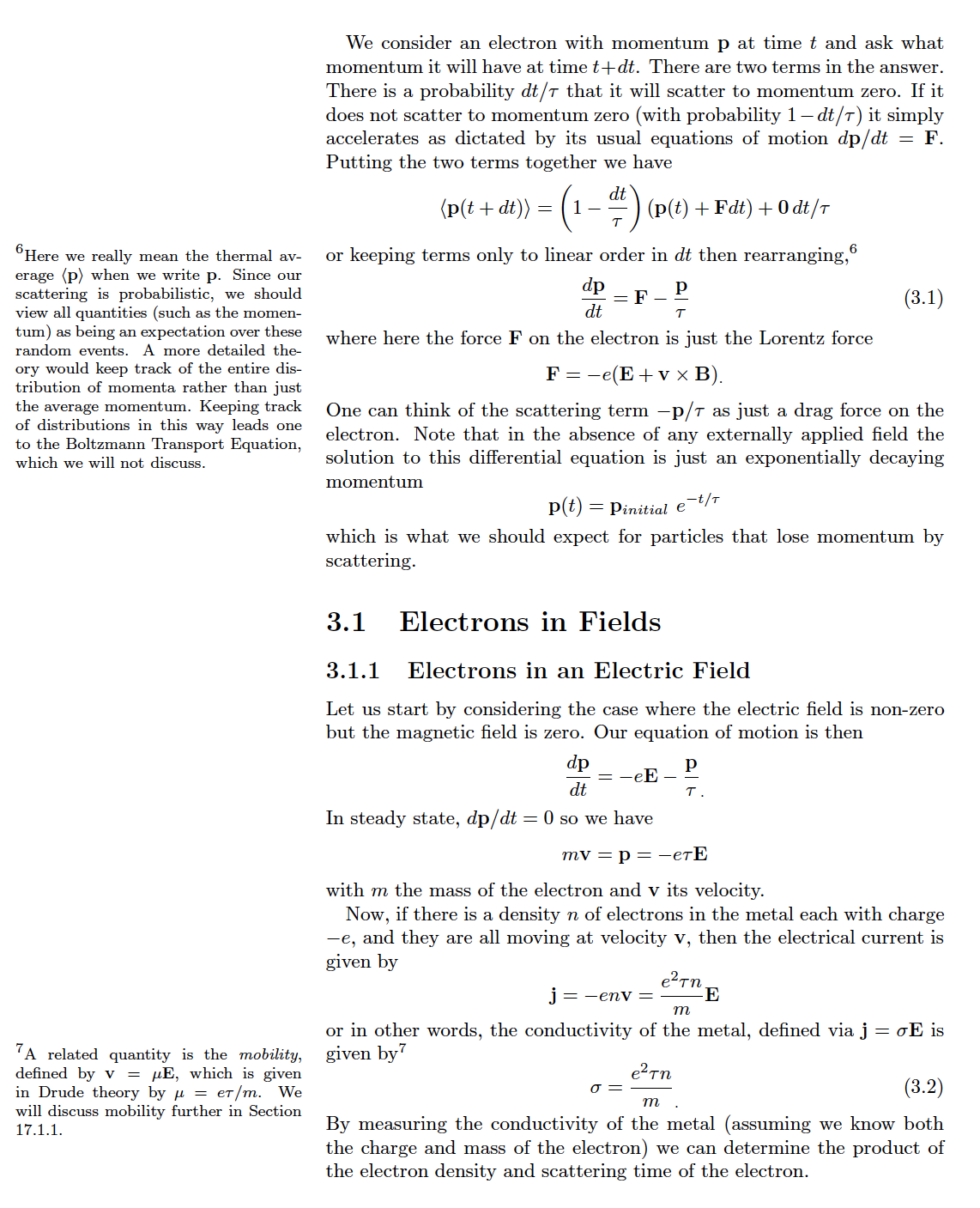 比較進化的推導：
有電子佔據的態就在一個球內！此球面是能量最高的邊界，就稱為費米面！
費米面在常數電場下會沿電場反方向定速移動。
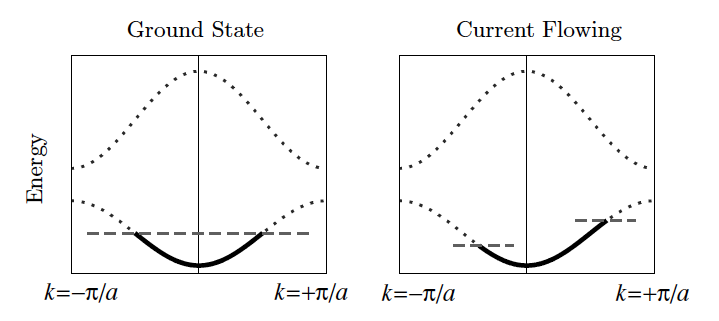 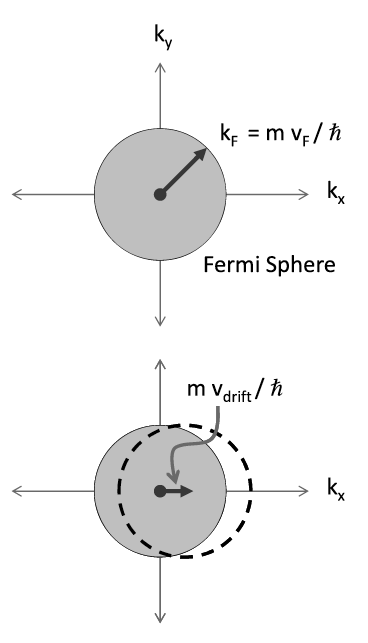 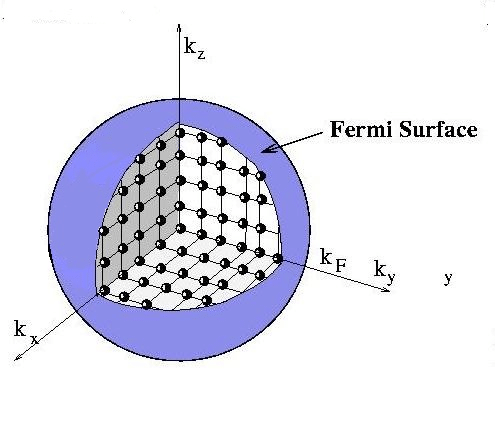 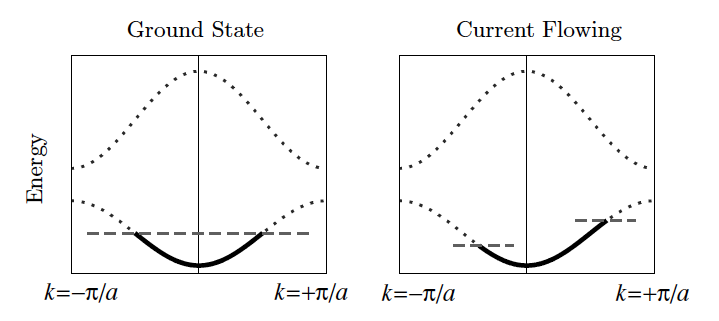 達到穩定的飄移
同時，右邊能量超越原本費米面的電子，可以與離子散射，回到能量較低的狀態。
以上結果可以很容易推廣到三度空間：
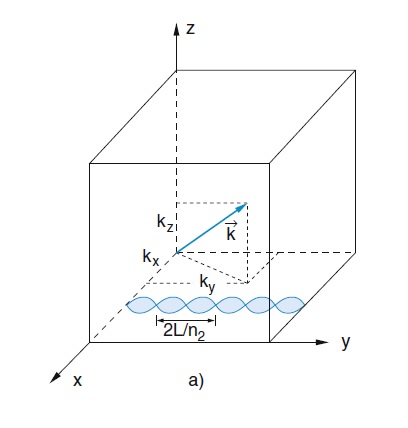 考慮三度空間一個立方盒子，波與駐波分別可以寫成：
以二維為例：
駐波可以寫成反射波疊加：
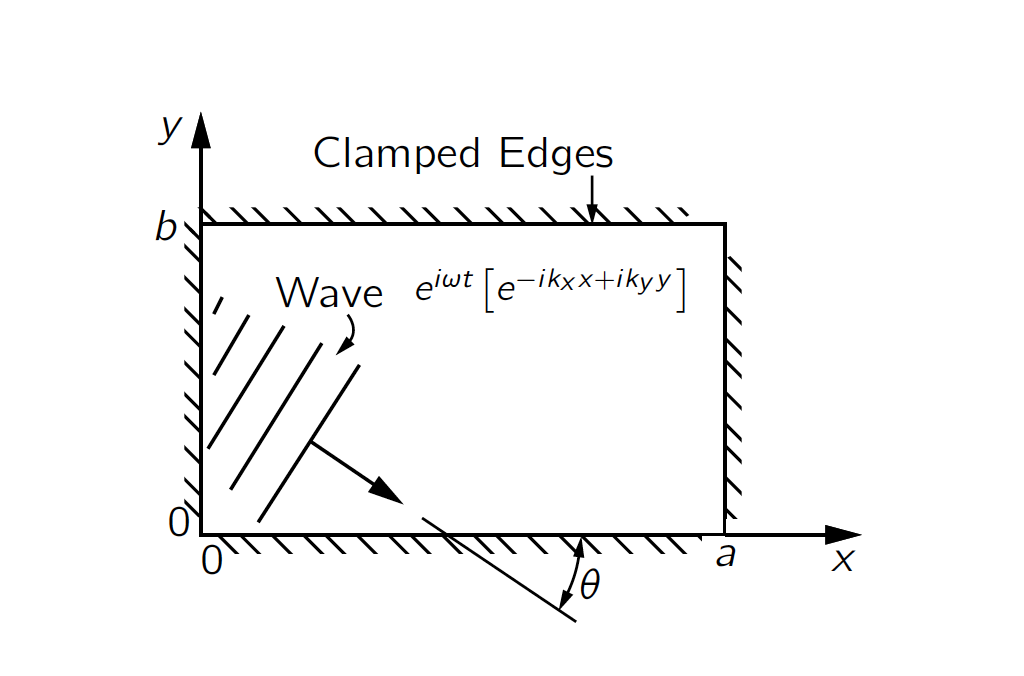 疊加等於：
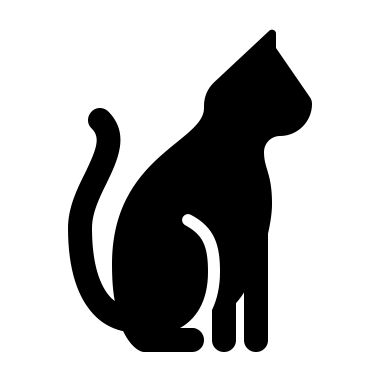 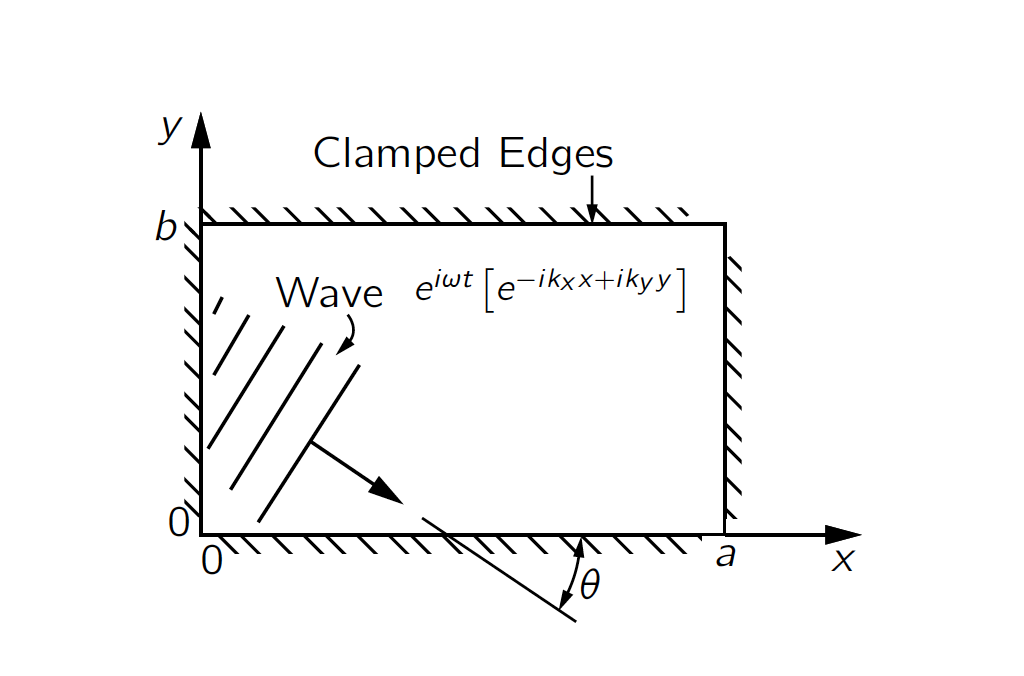 二維駐波：
若要求在四個邊界上，波函數都是零：
在三度空間中，駐波的條件會擴大到三個方向：
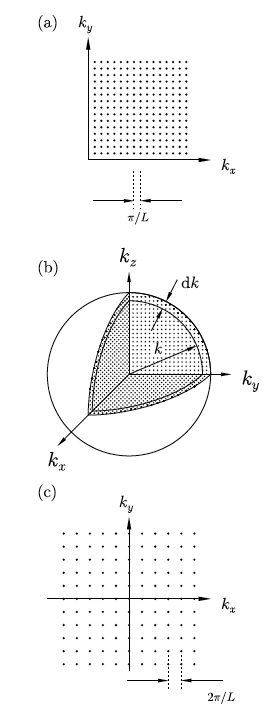 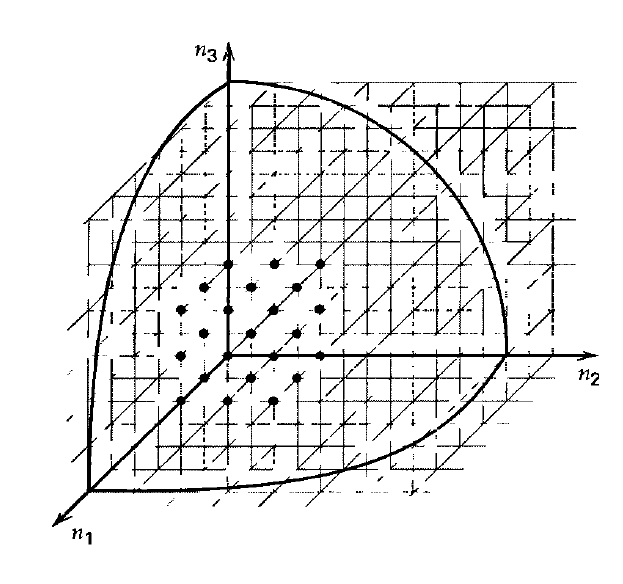 而駐波態對應的頻率為：
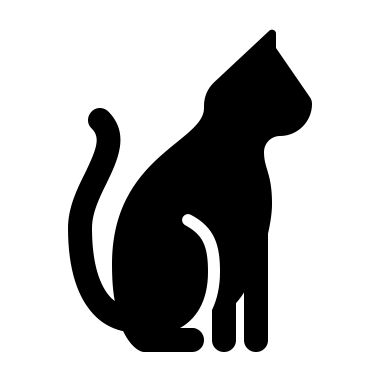